SPARSE DATA CORRECTION FOR PMU DATA UNDER GPS SPOOFING ATTACKS
Authors - Shashini De silva, Travis Hagan, Jinsub Kim and E.C.Sanchez
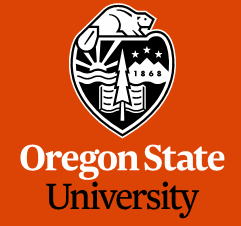 Acknowledgement
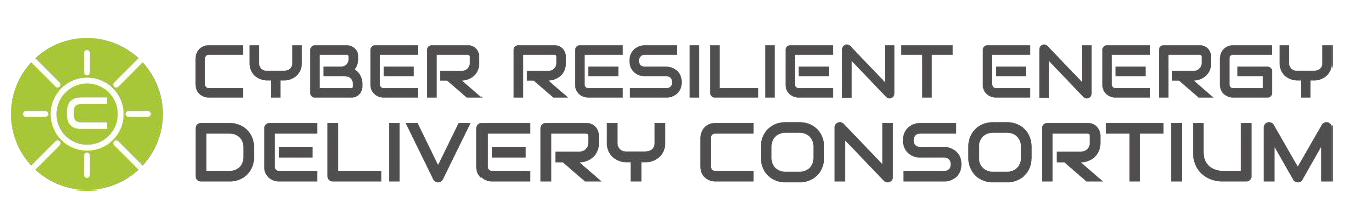 CREDC 


This material is based upon work supported by the Department of Energy under Award Number DE-OE0000780.
[Speaker Notes: ….

In order to get meaningful information out of measurements collected at different places, they need to be aligned in time]
Introduction
Power network is a HUGE interconnected network!
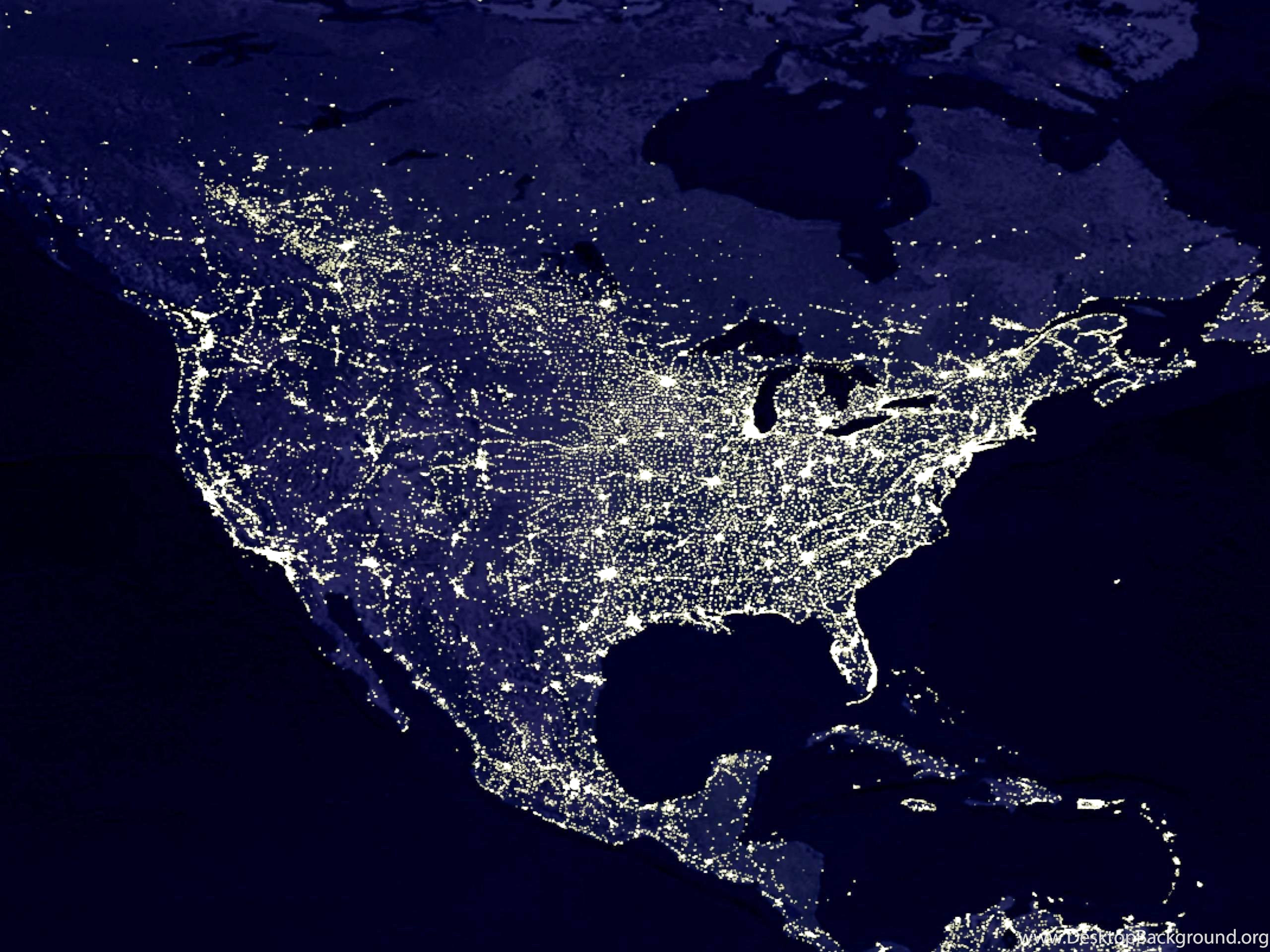 [Speaker Notes: ….

In order to get meaningful information out of measurements collected at different places, they need to be aligned in time]
Wide area synchronization
Time synchronized measurements

Phasor measurement units (PMUs)
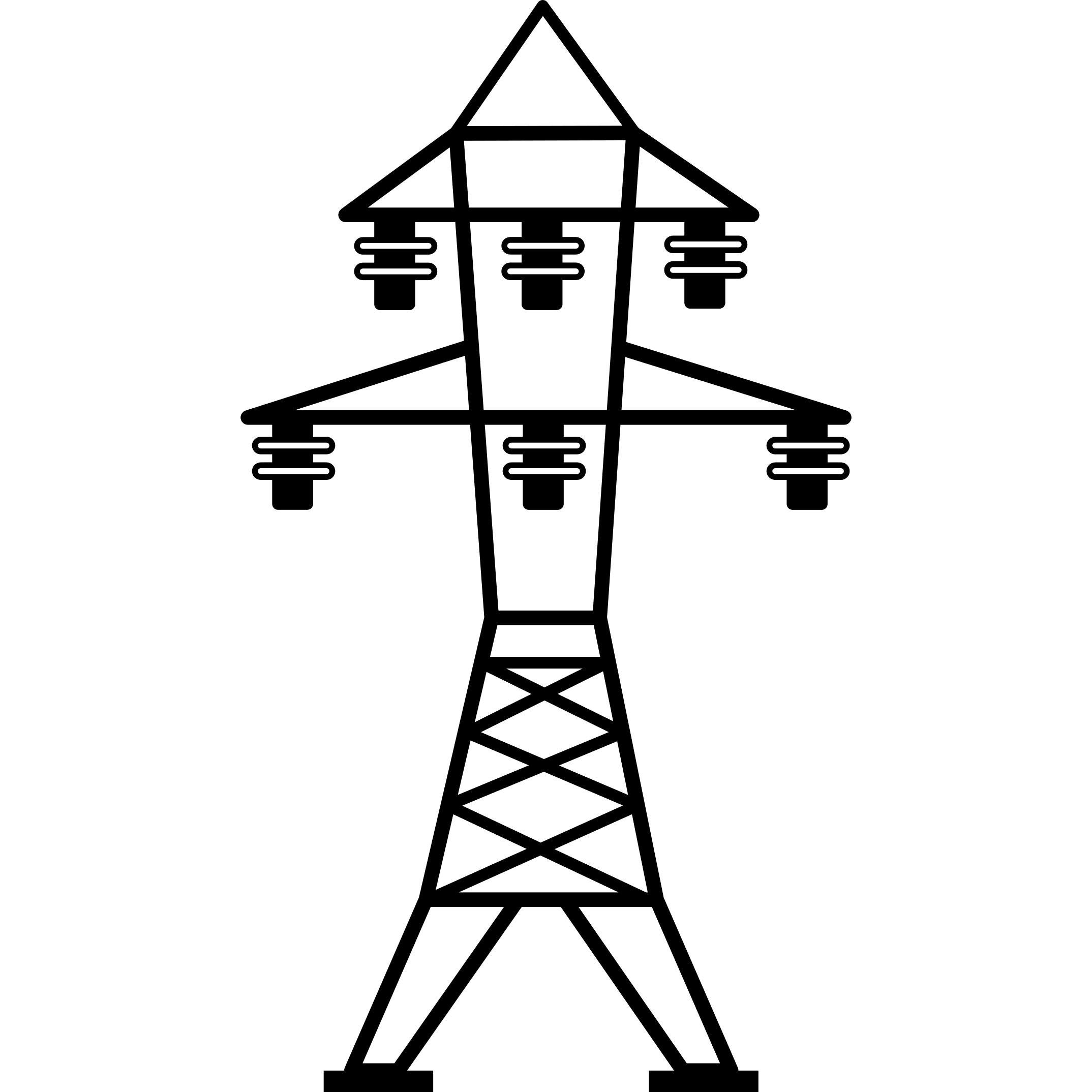 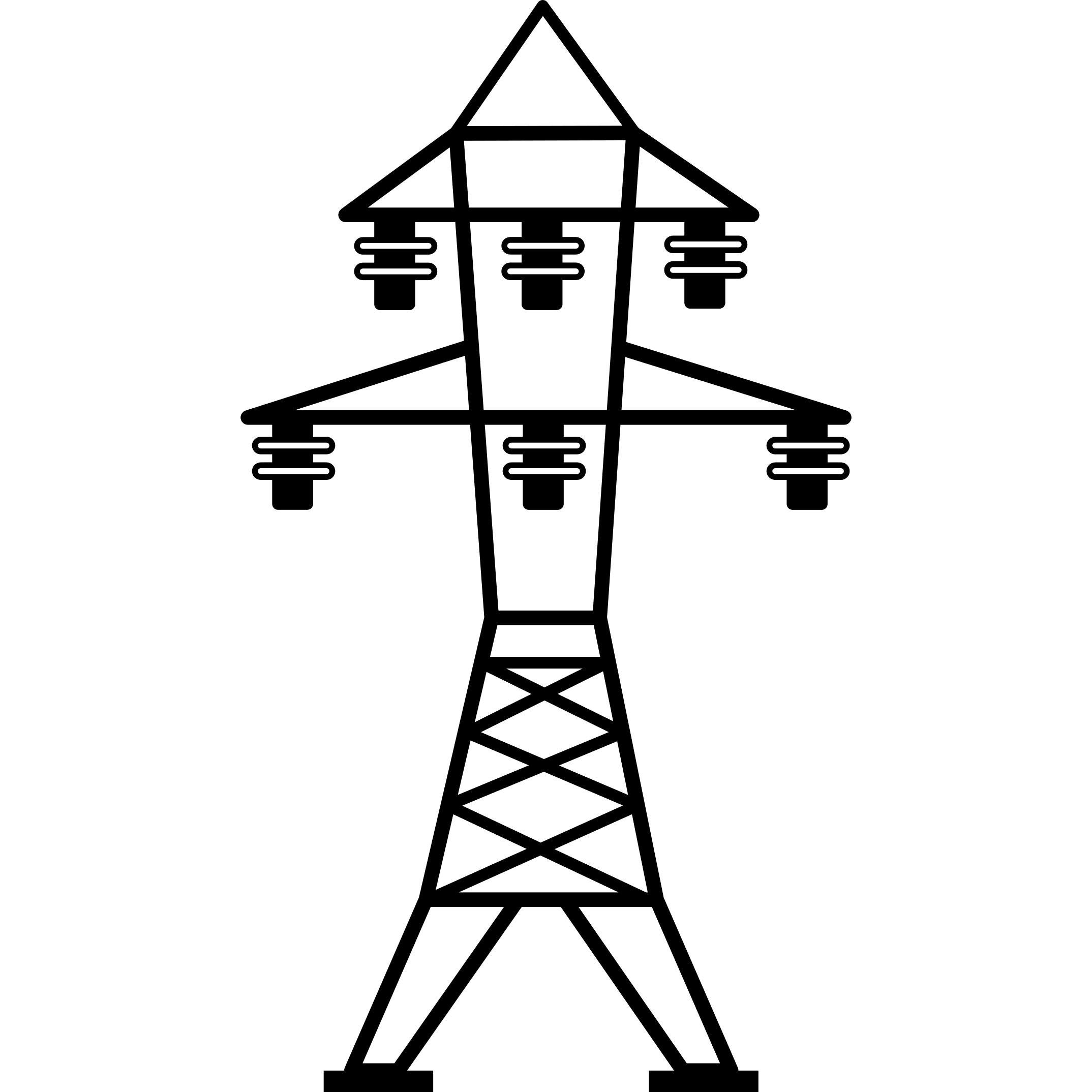 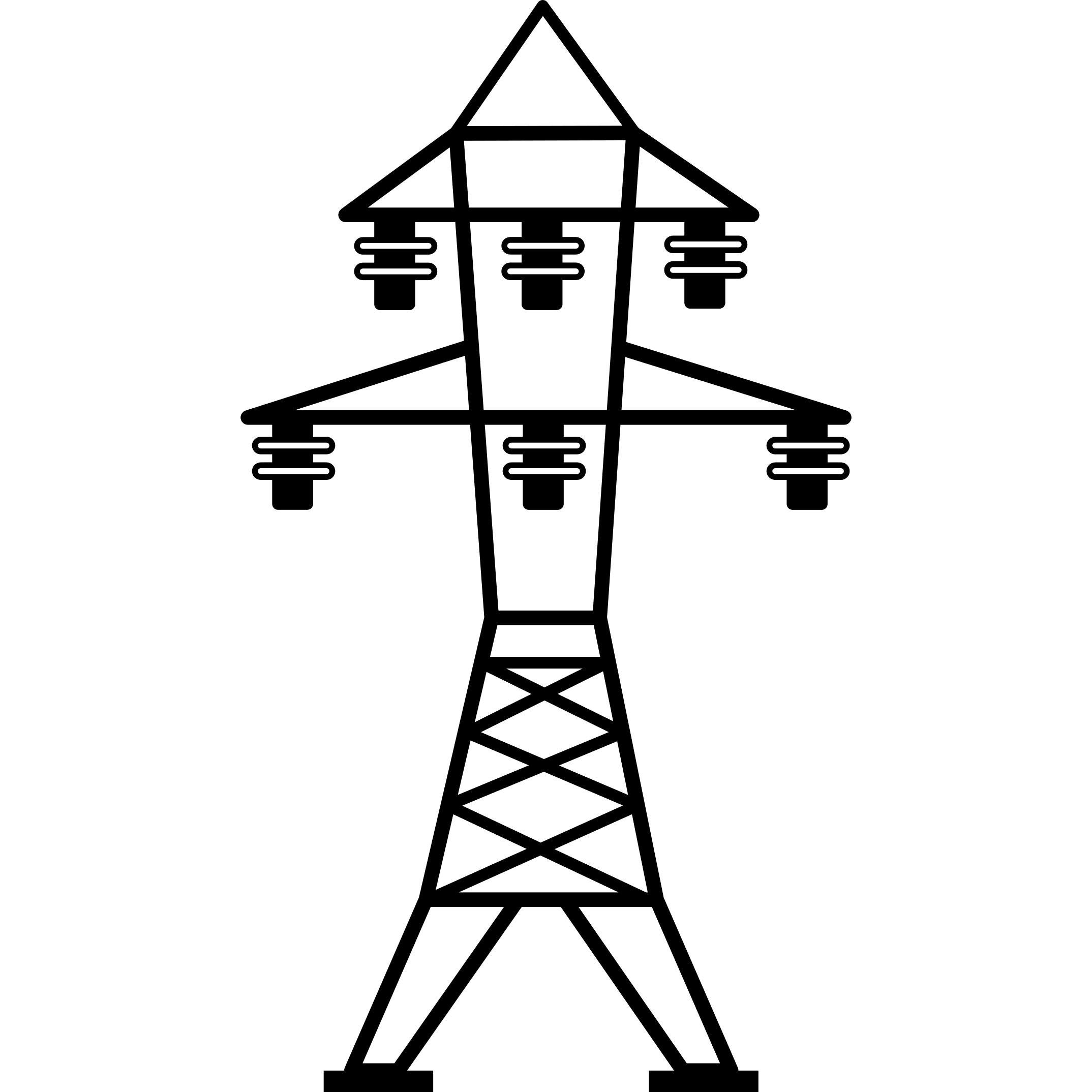 k
n
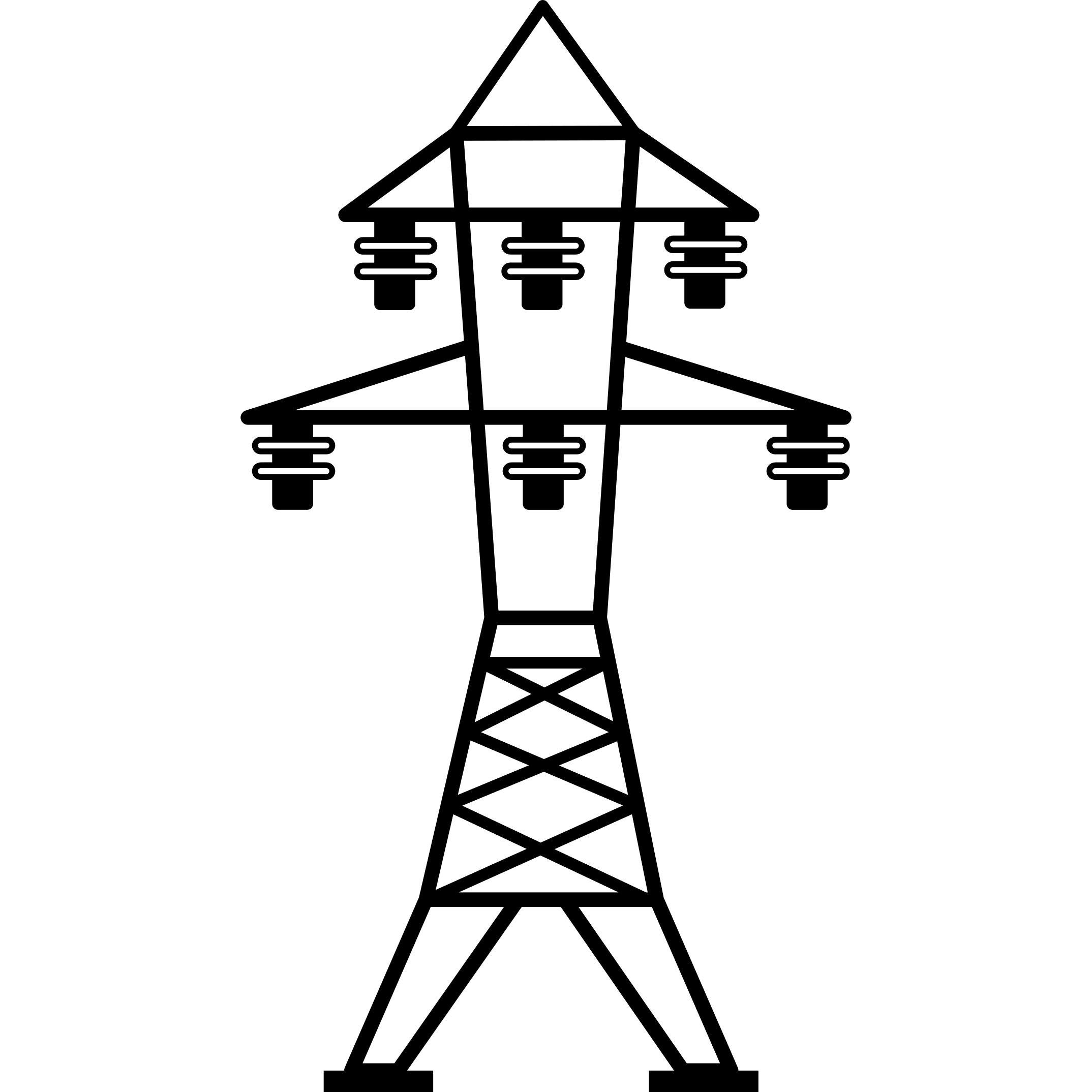 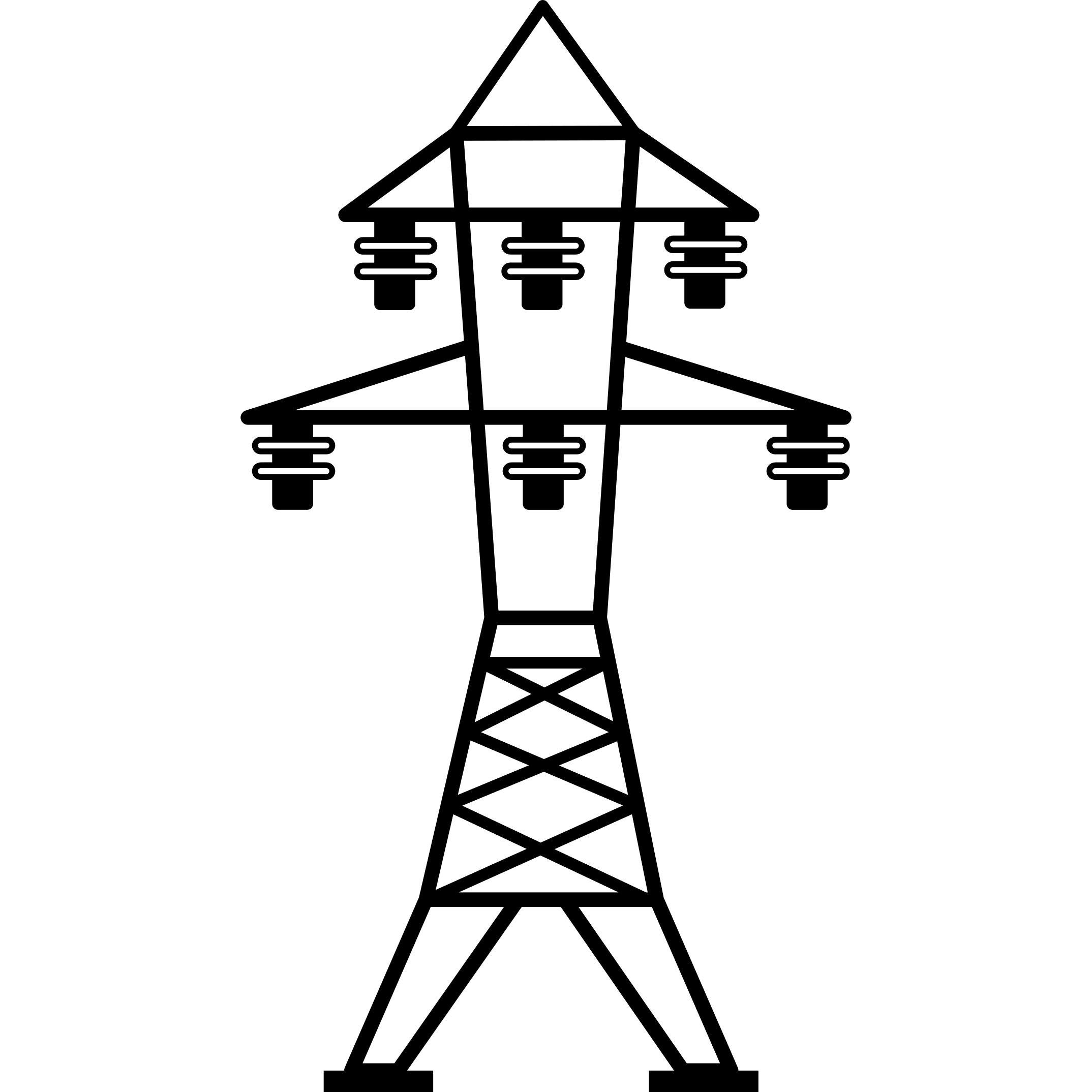 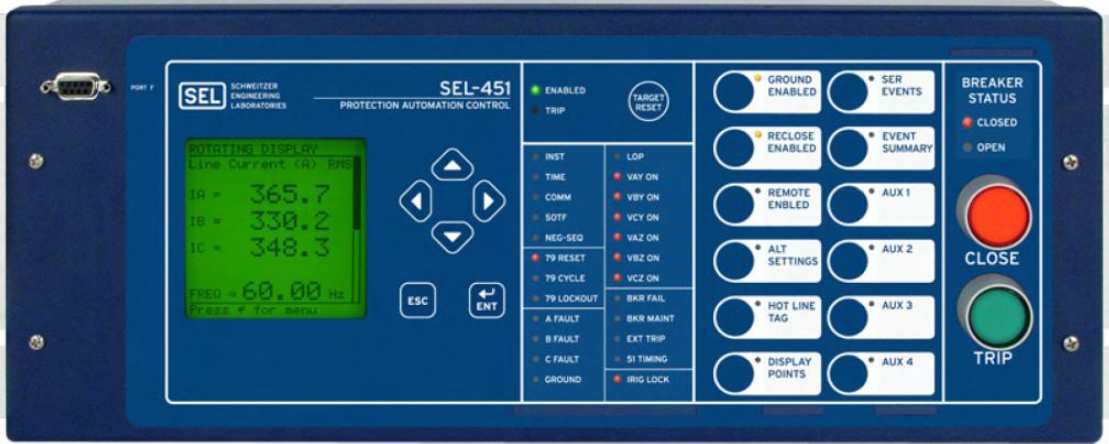 j
l
m
[Speaker Notes: …

Universal time stamp!]
GPS based time synchronization
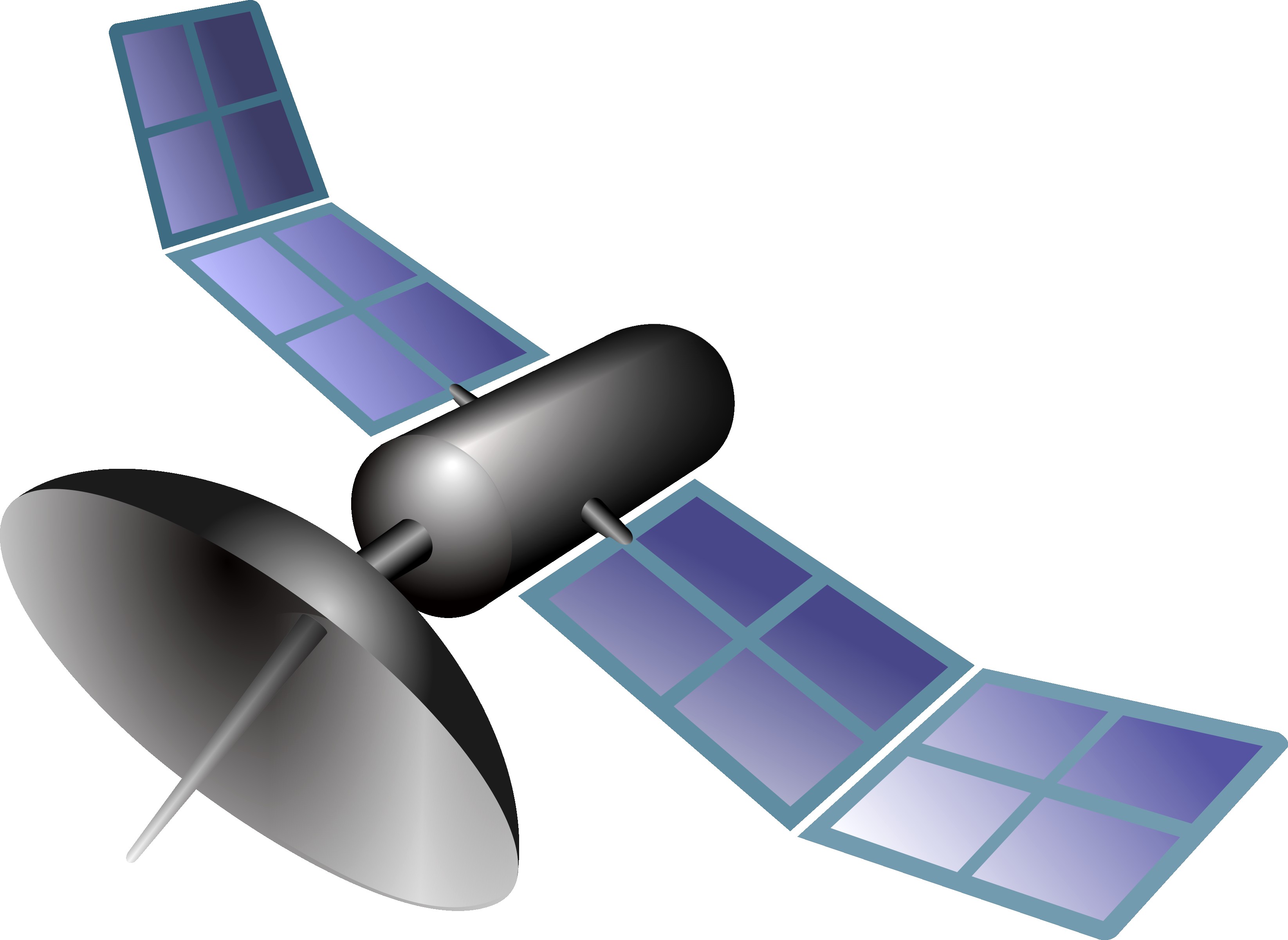 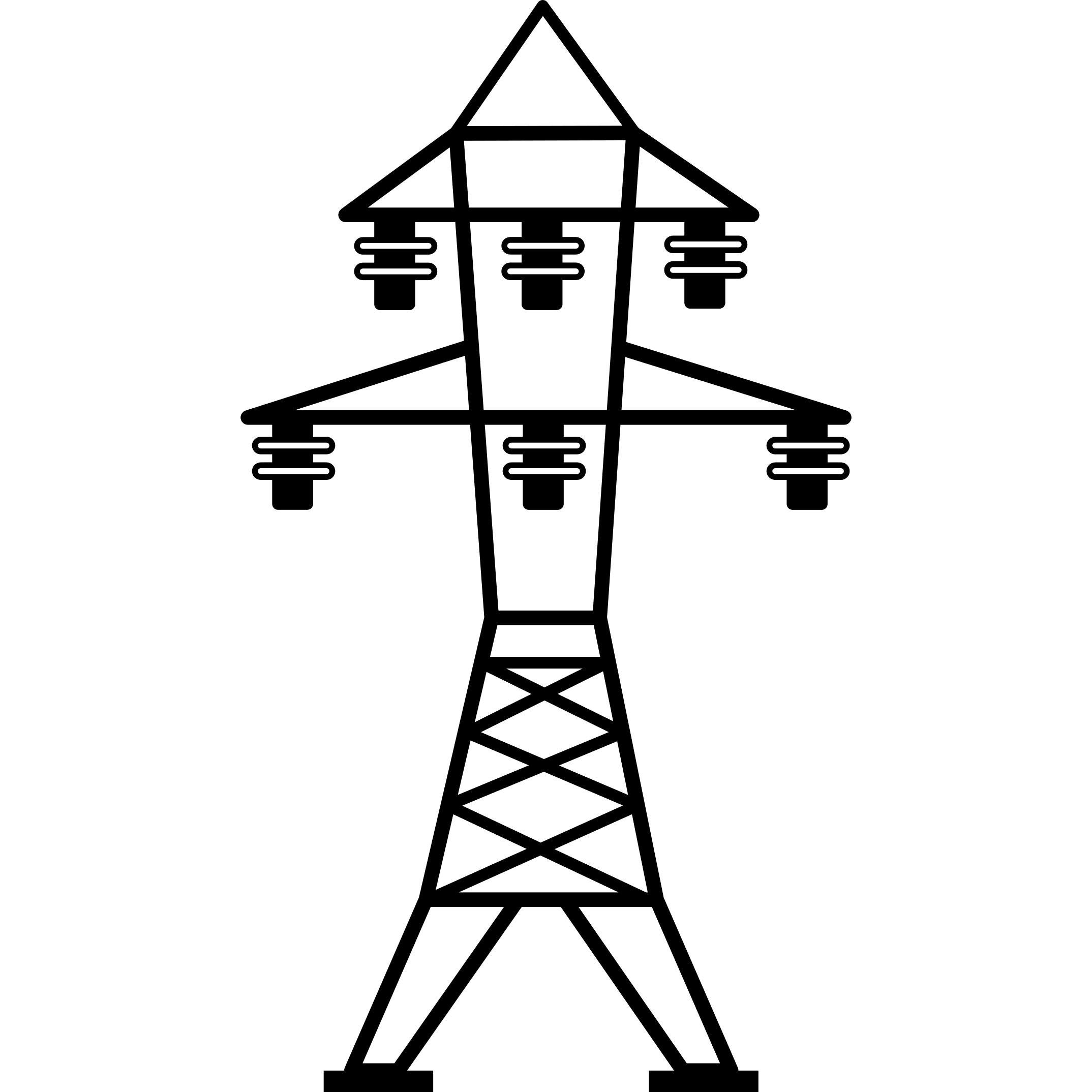 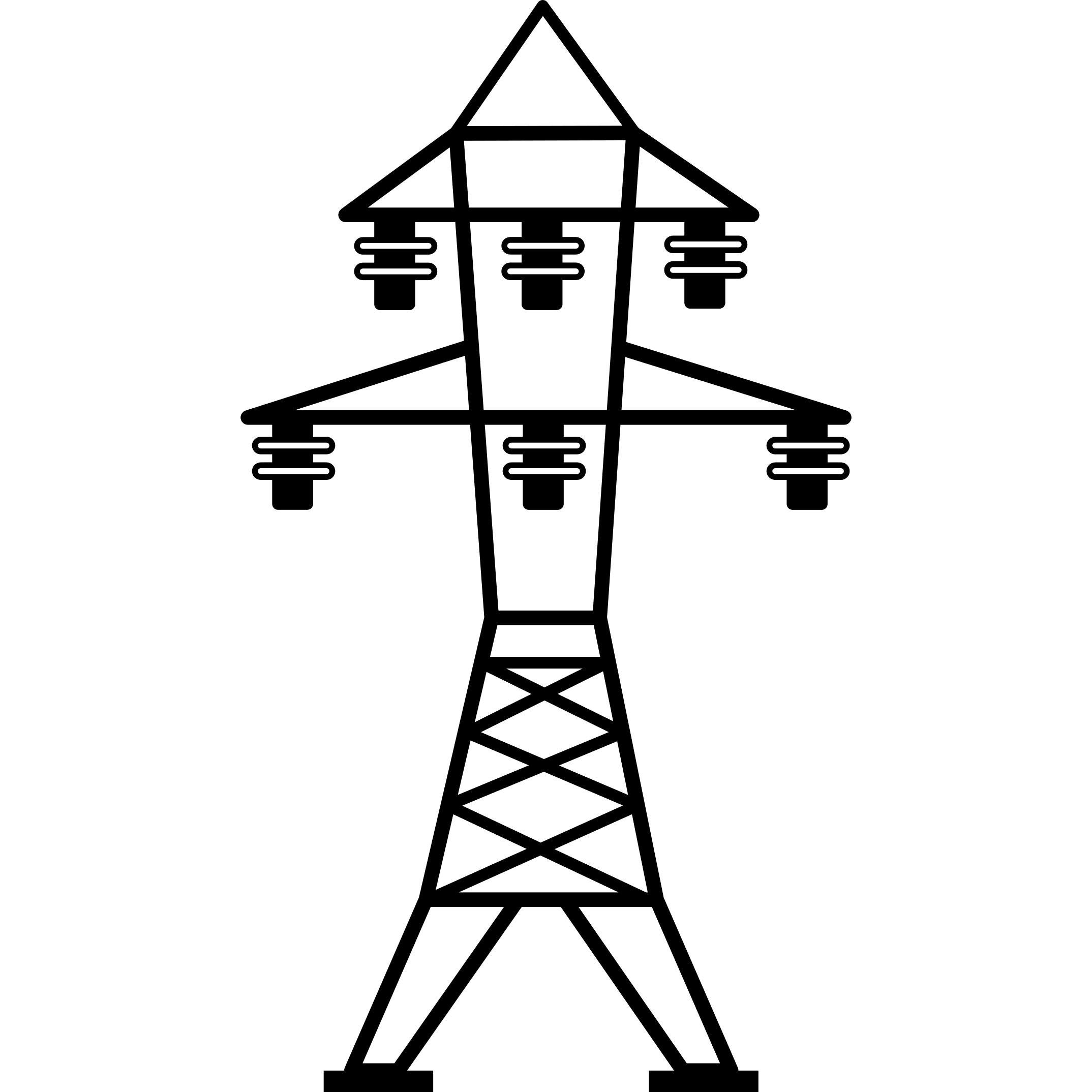 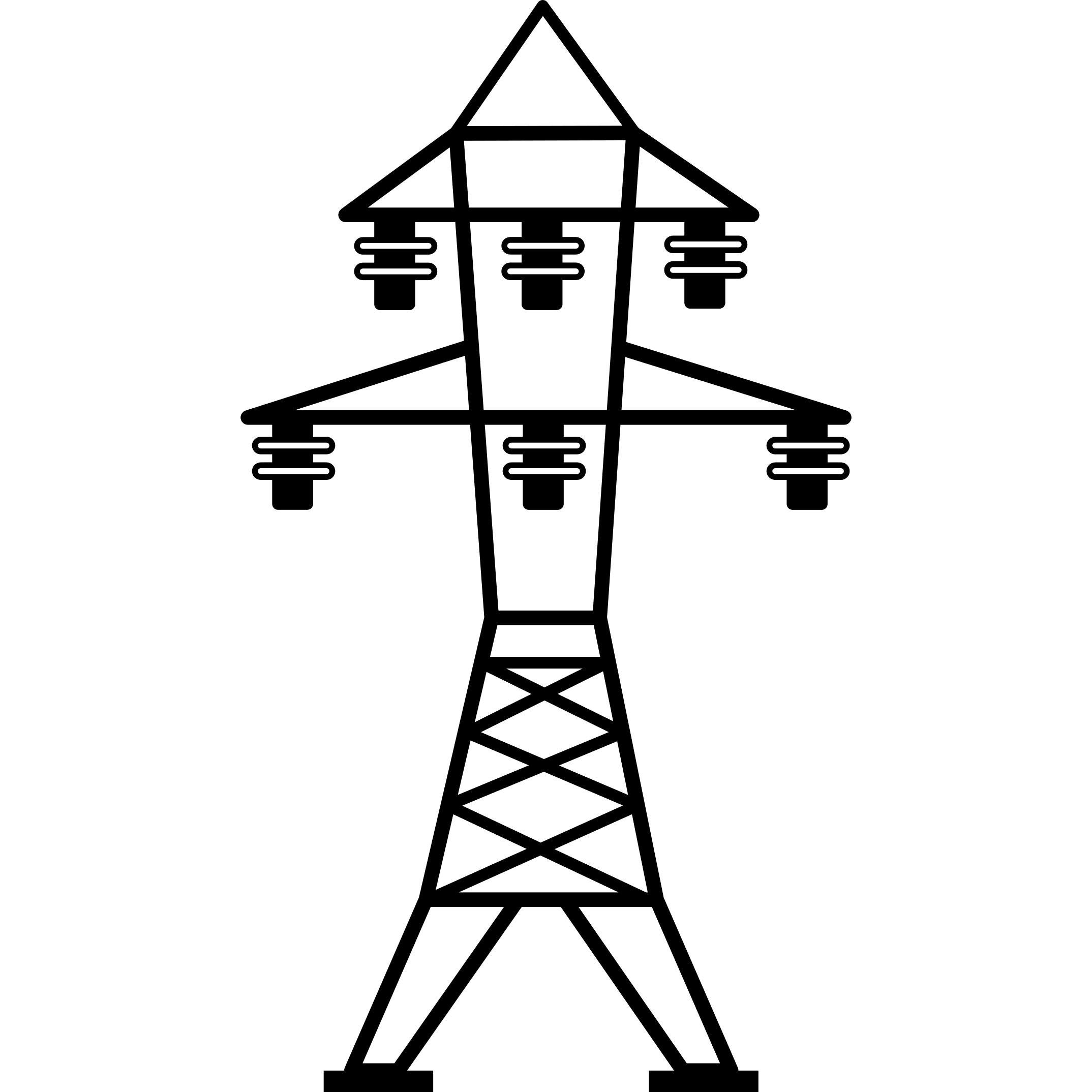 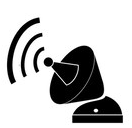 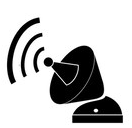 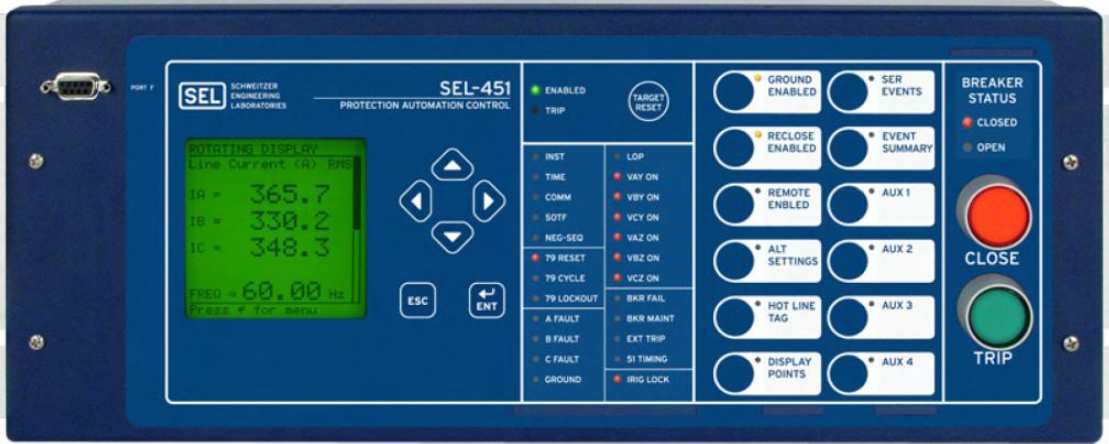 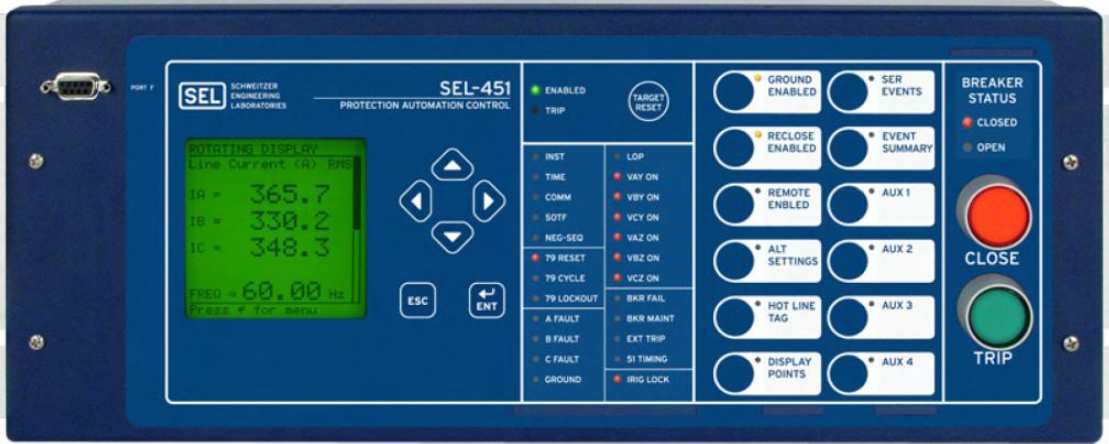 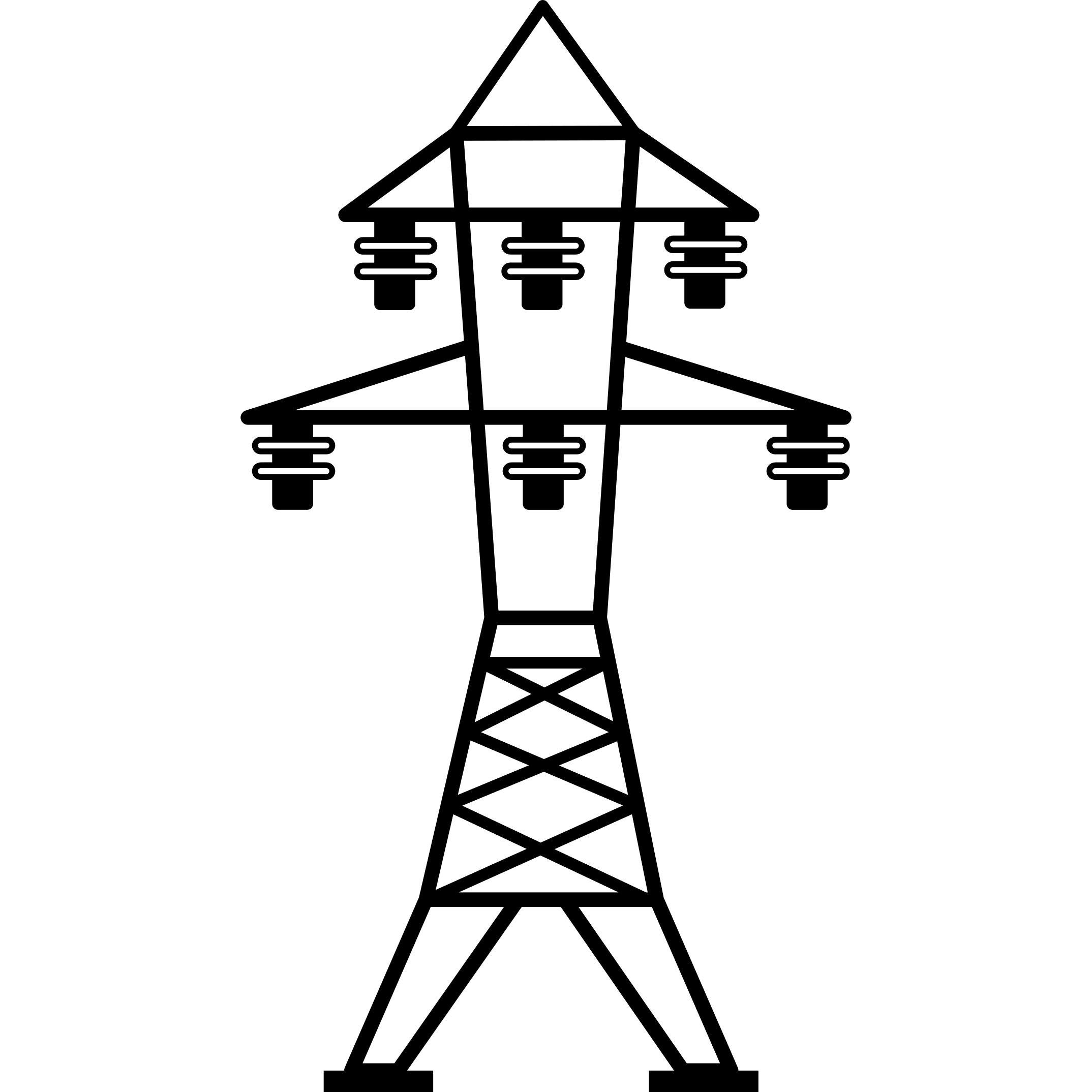 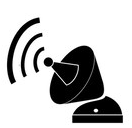 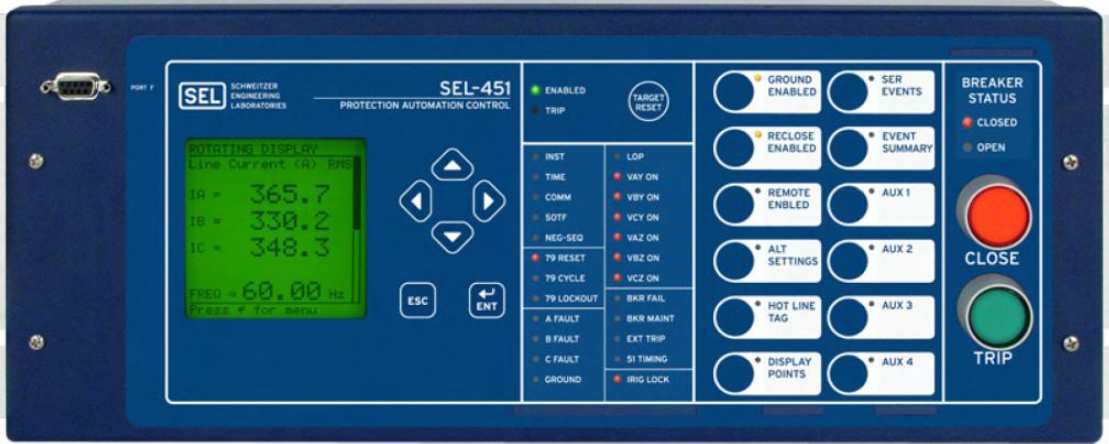 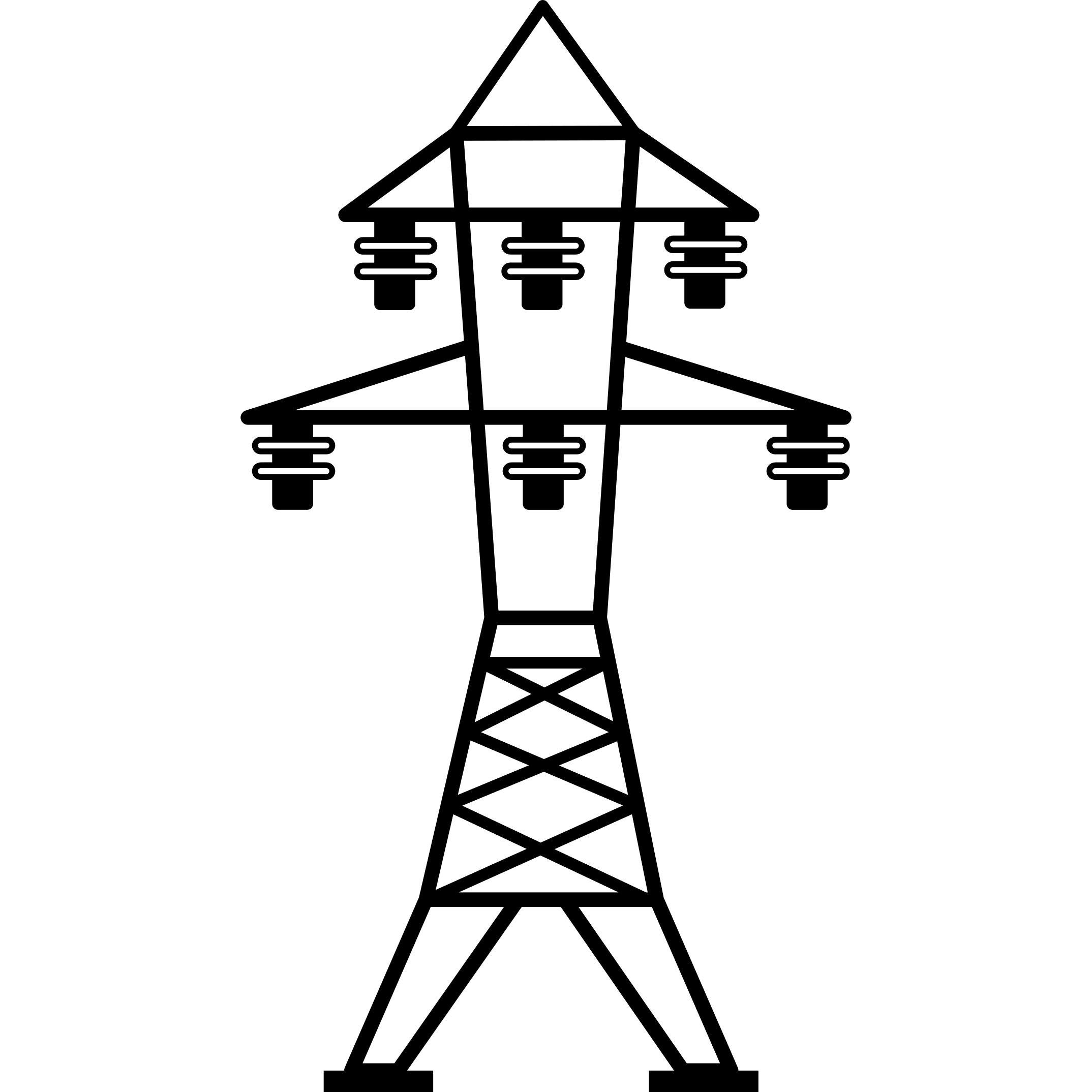 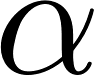 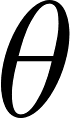 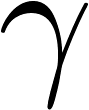 t
t
t
GPS spoofing attack on PMU
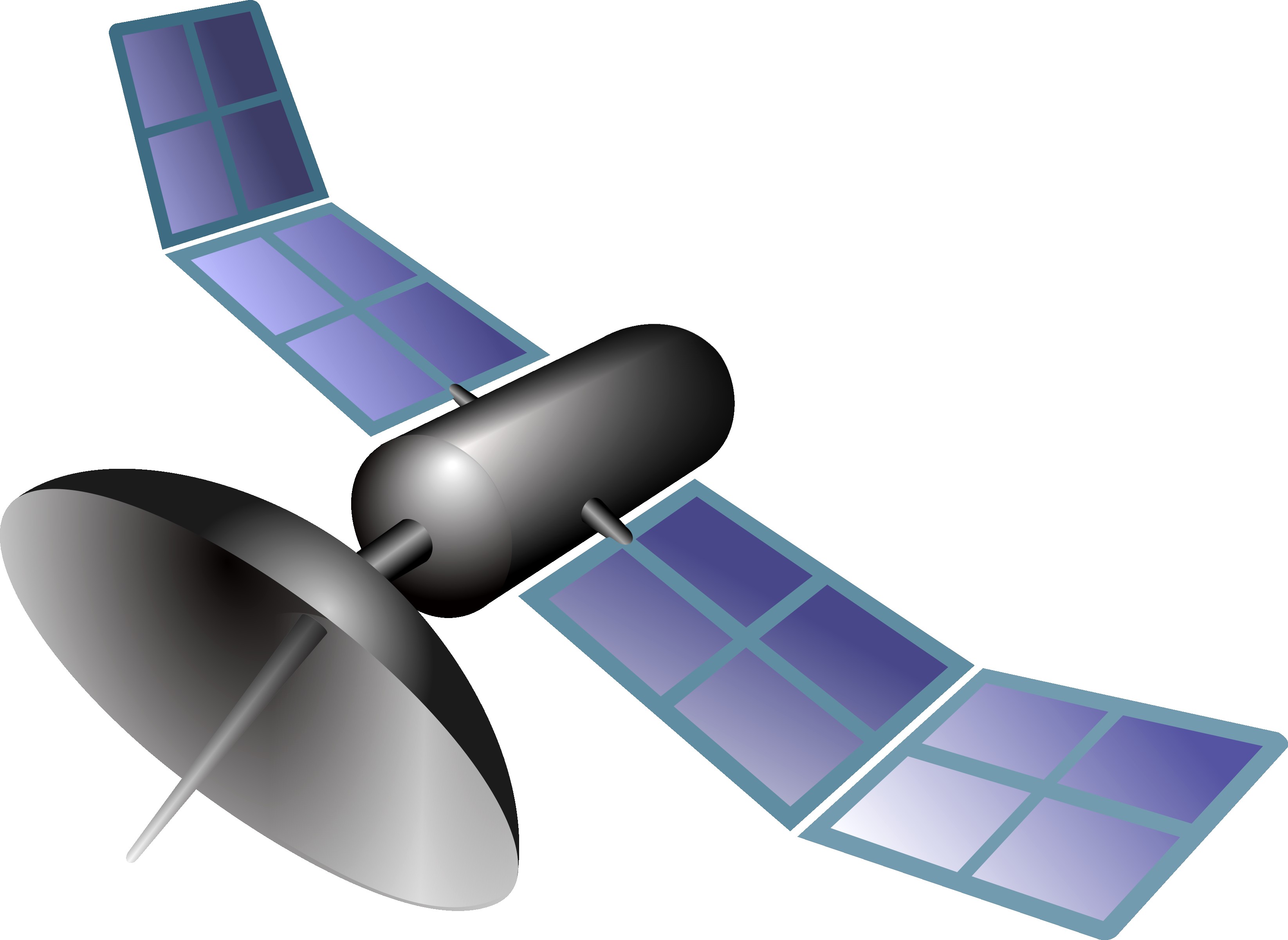 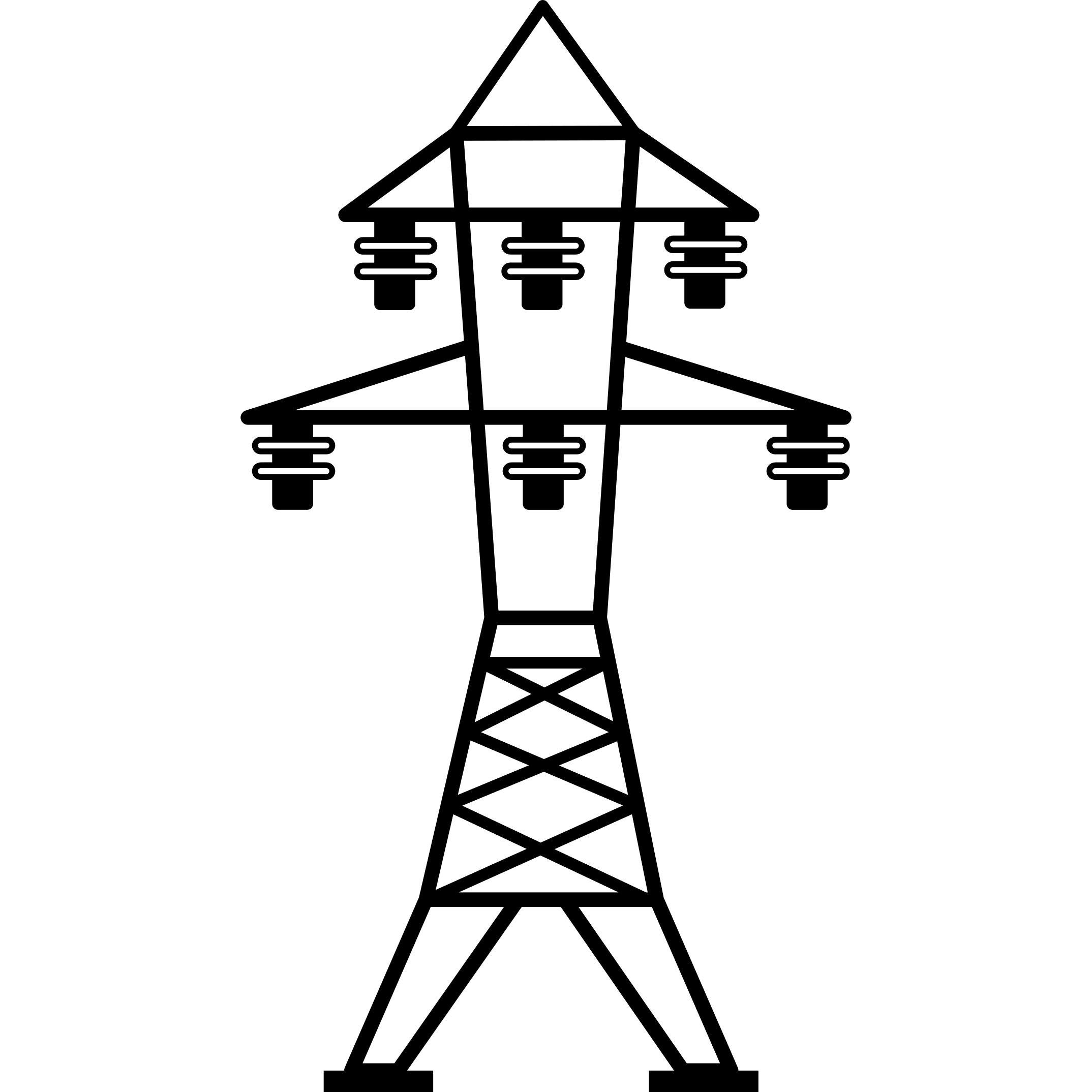 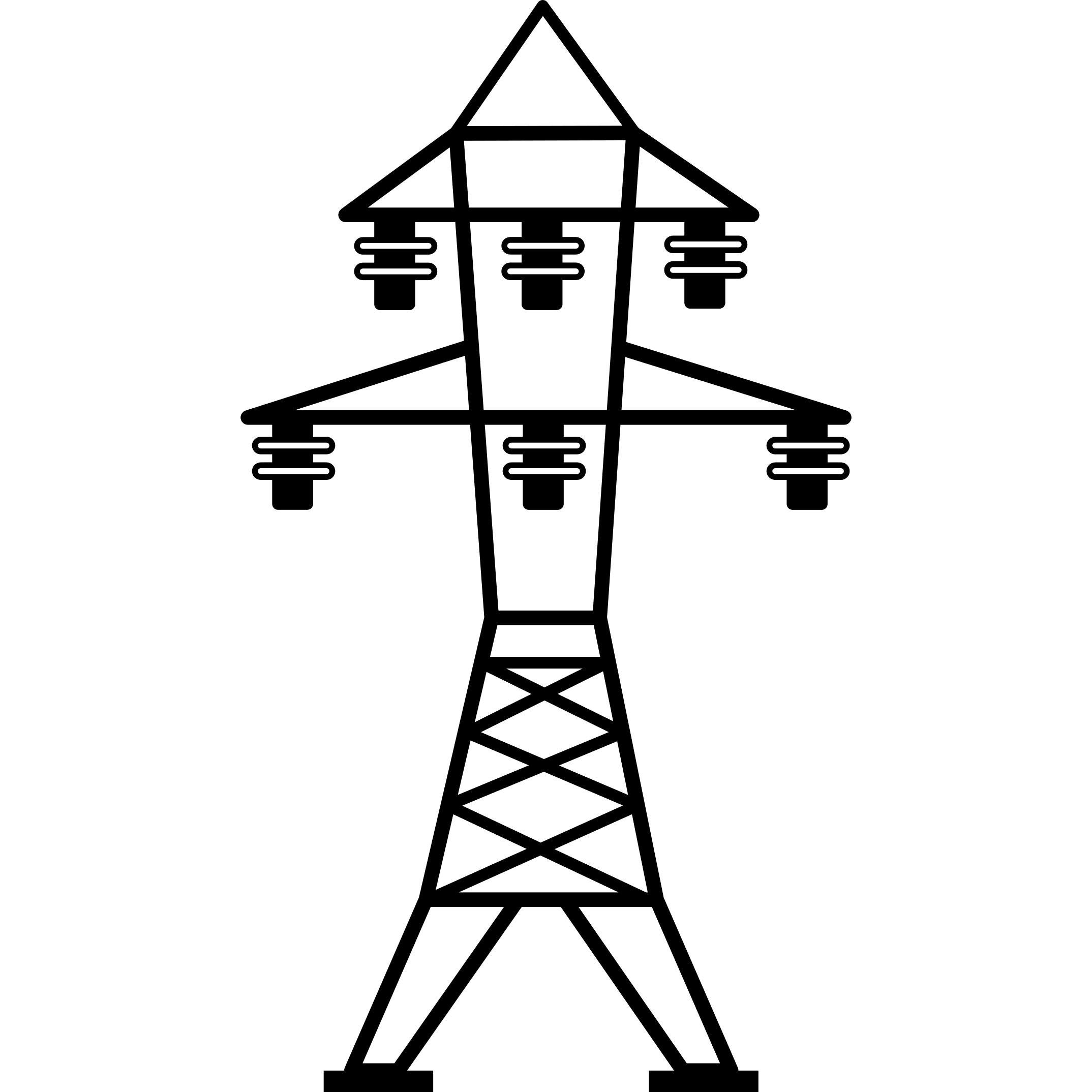 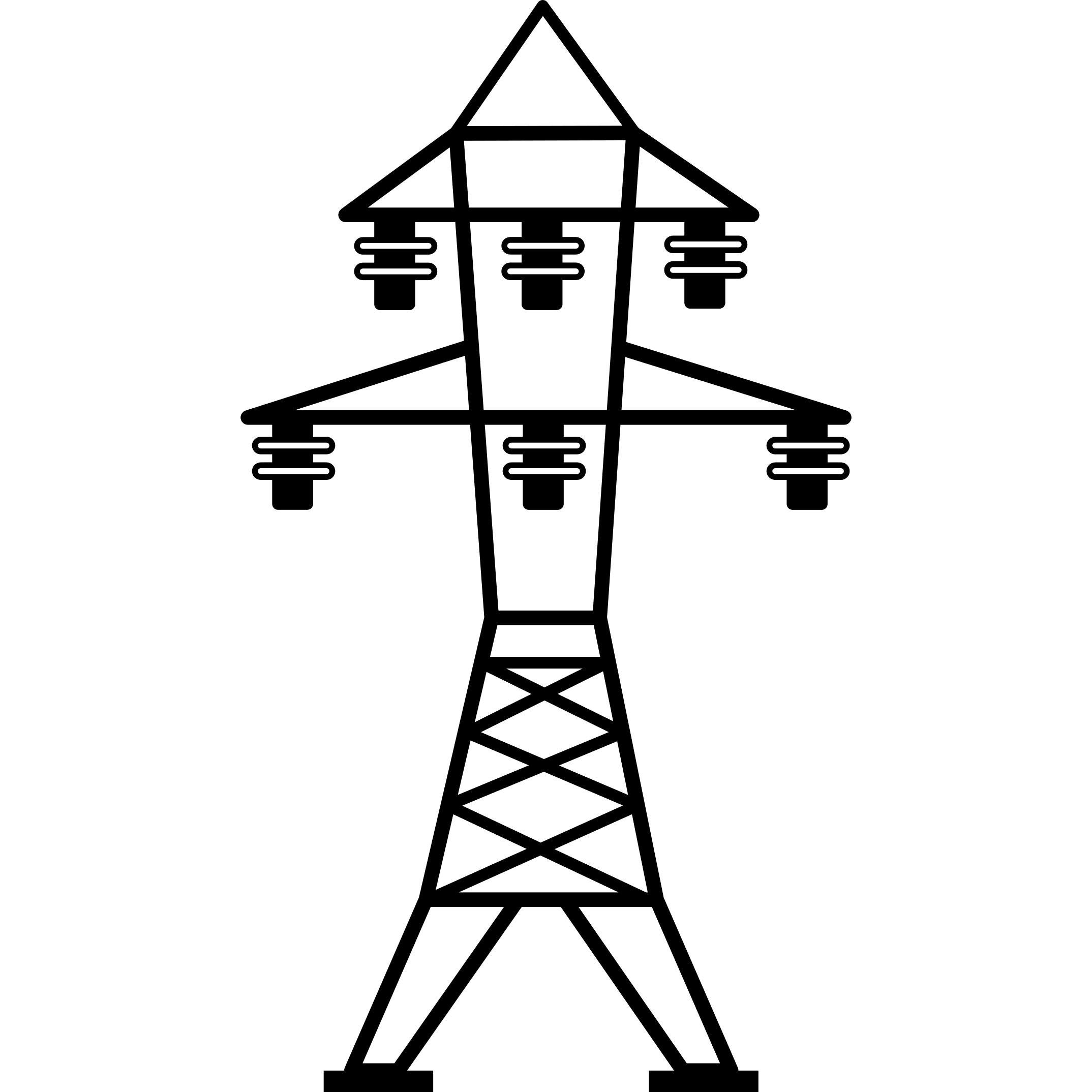 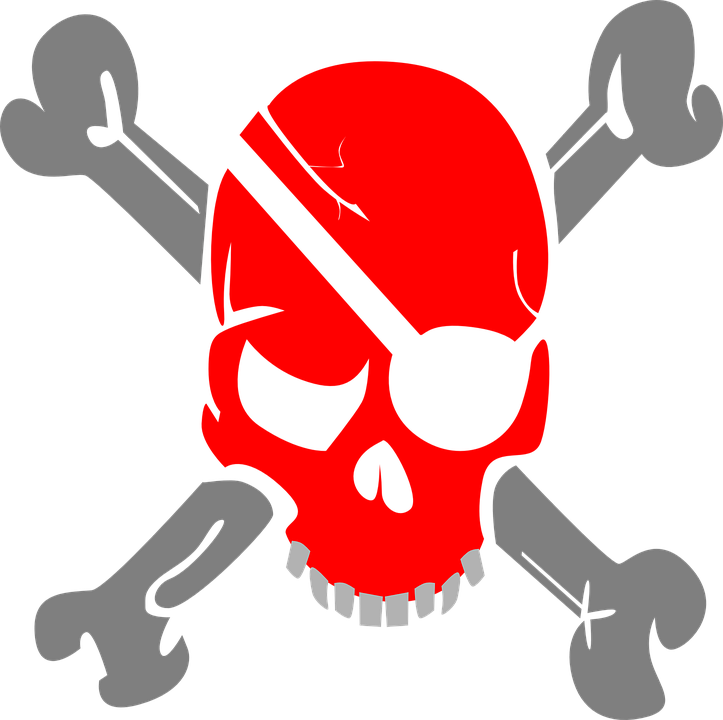 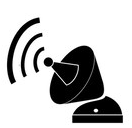 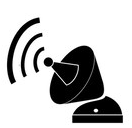 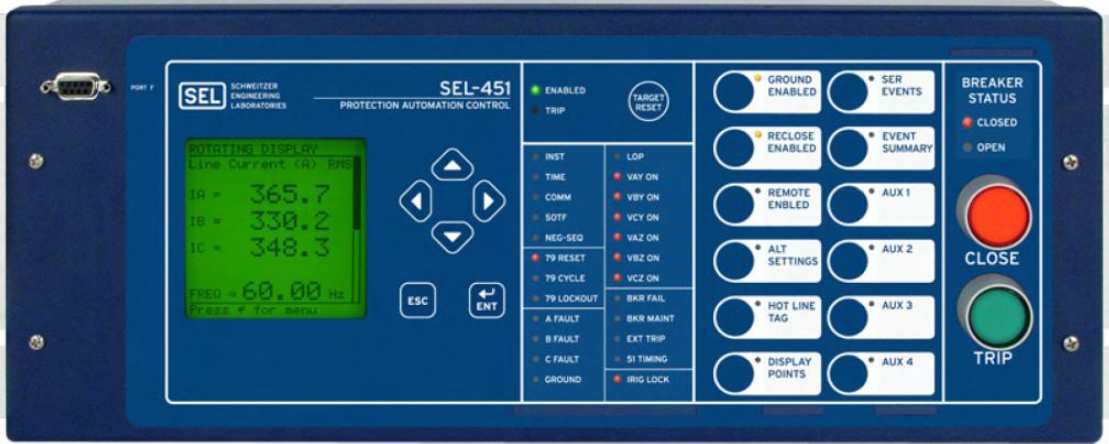 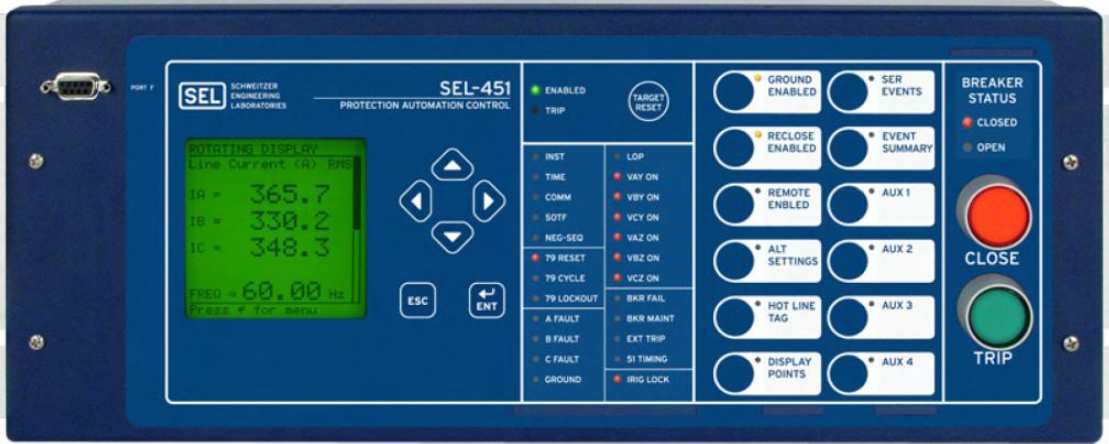 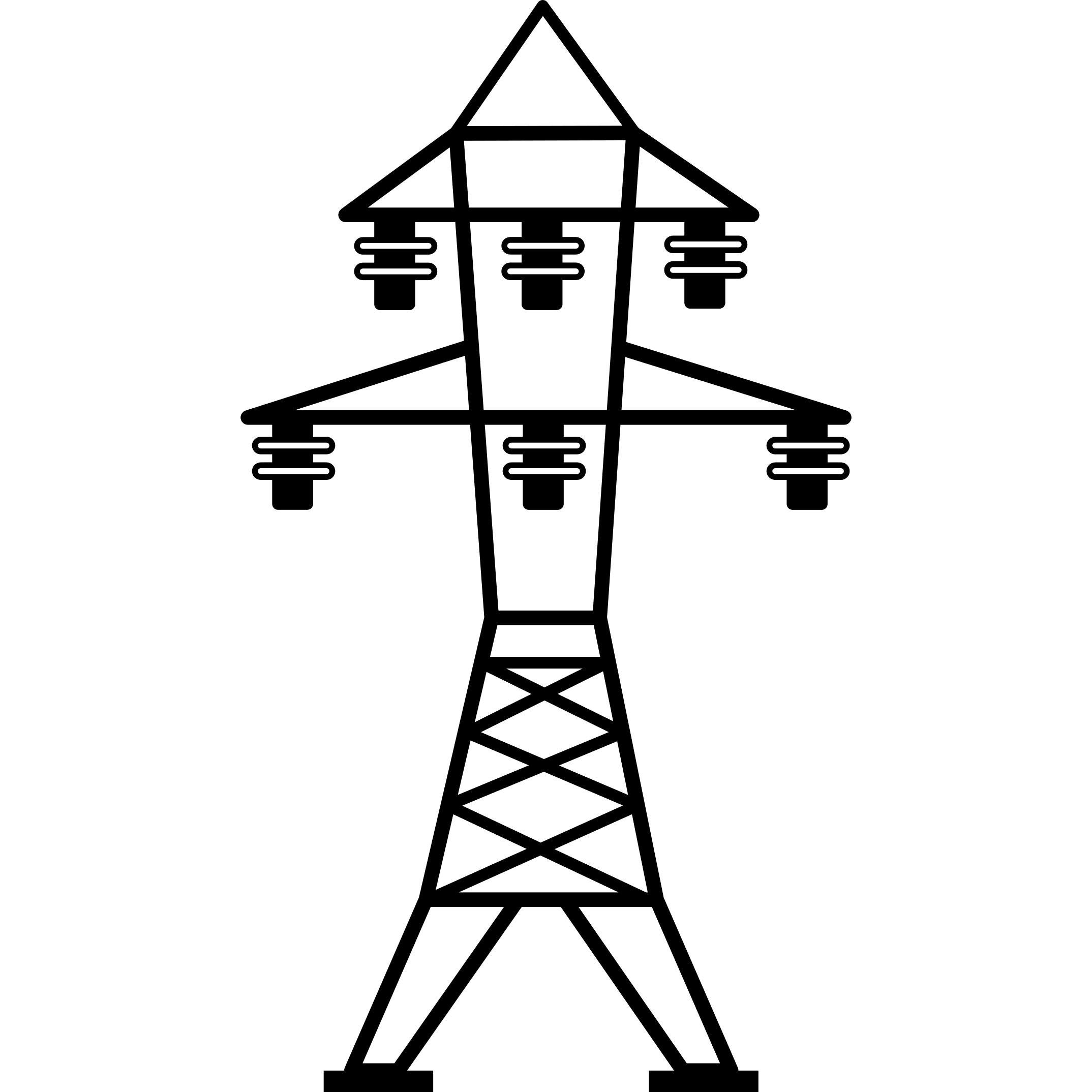 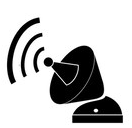 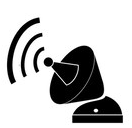 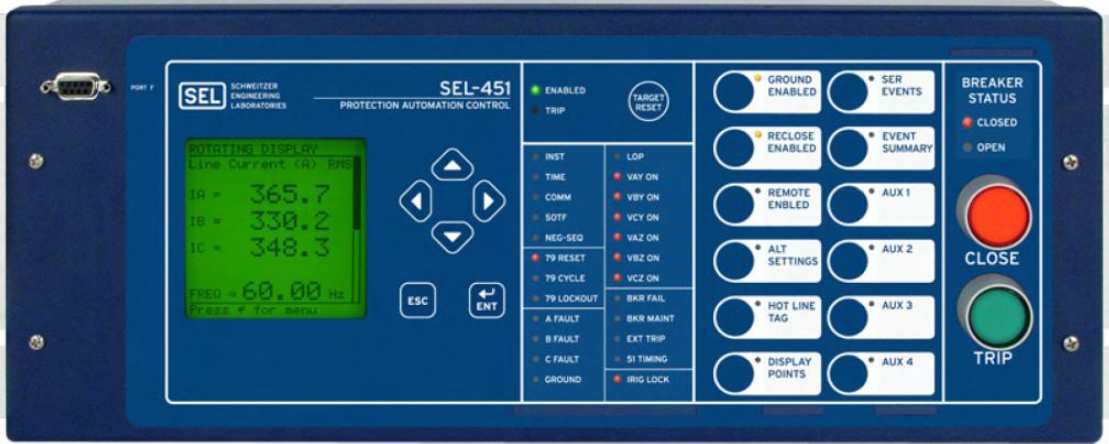 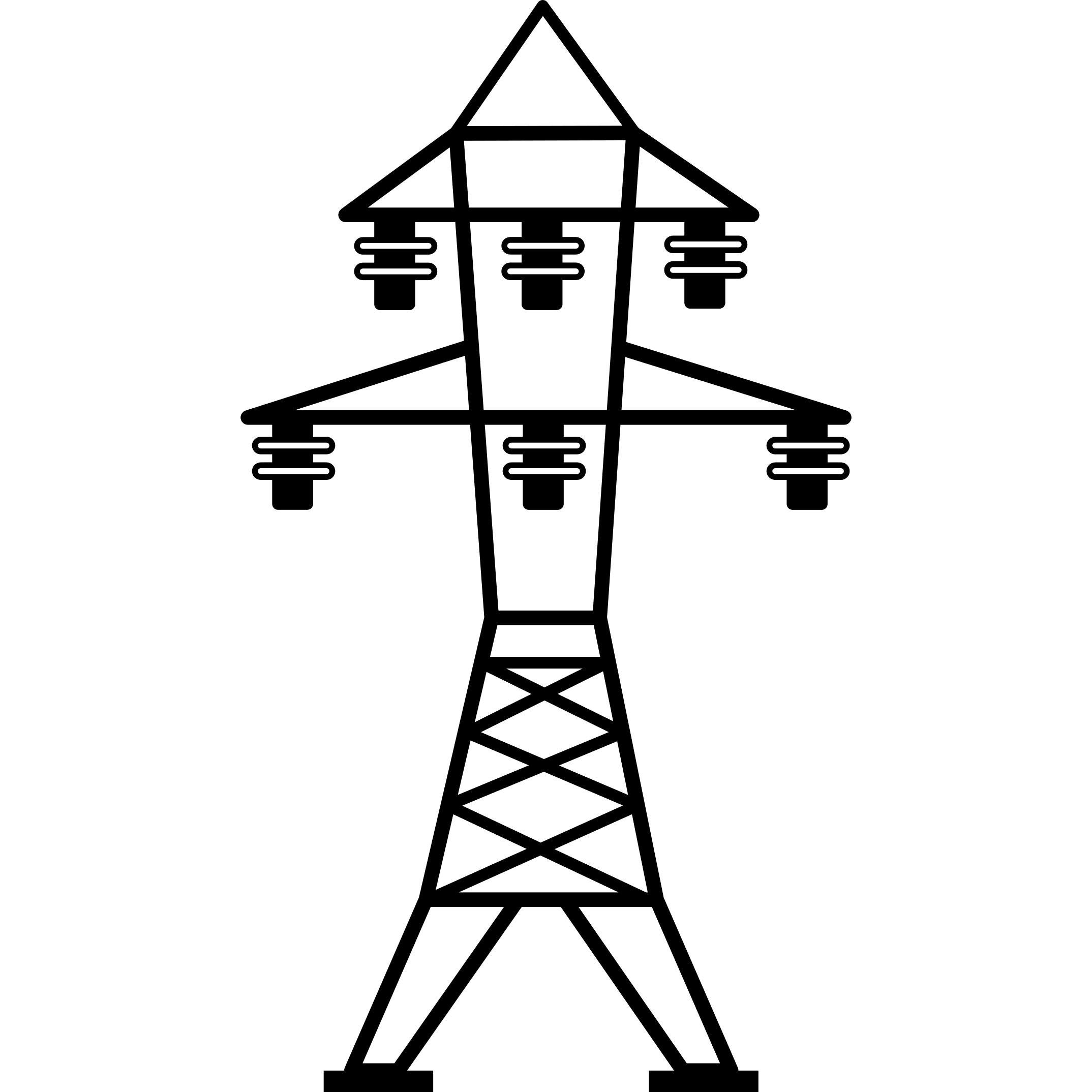 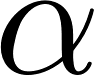 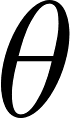 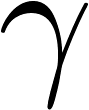 t
t
t
t
[Speaker Notes: …

When the time stamp is shifted, measurements from that bus loose synchronization.]
GPS spoofing attack on PMU
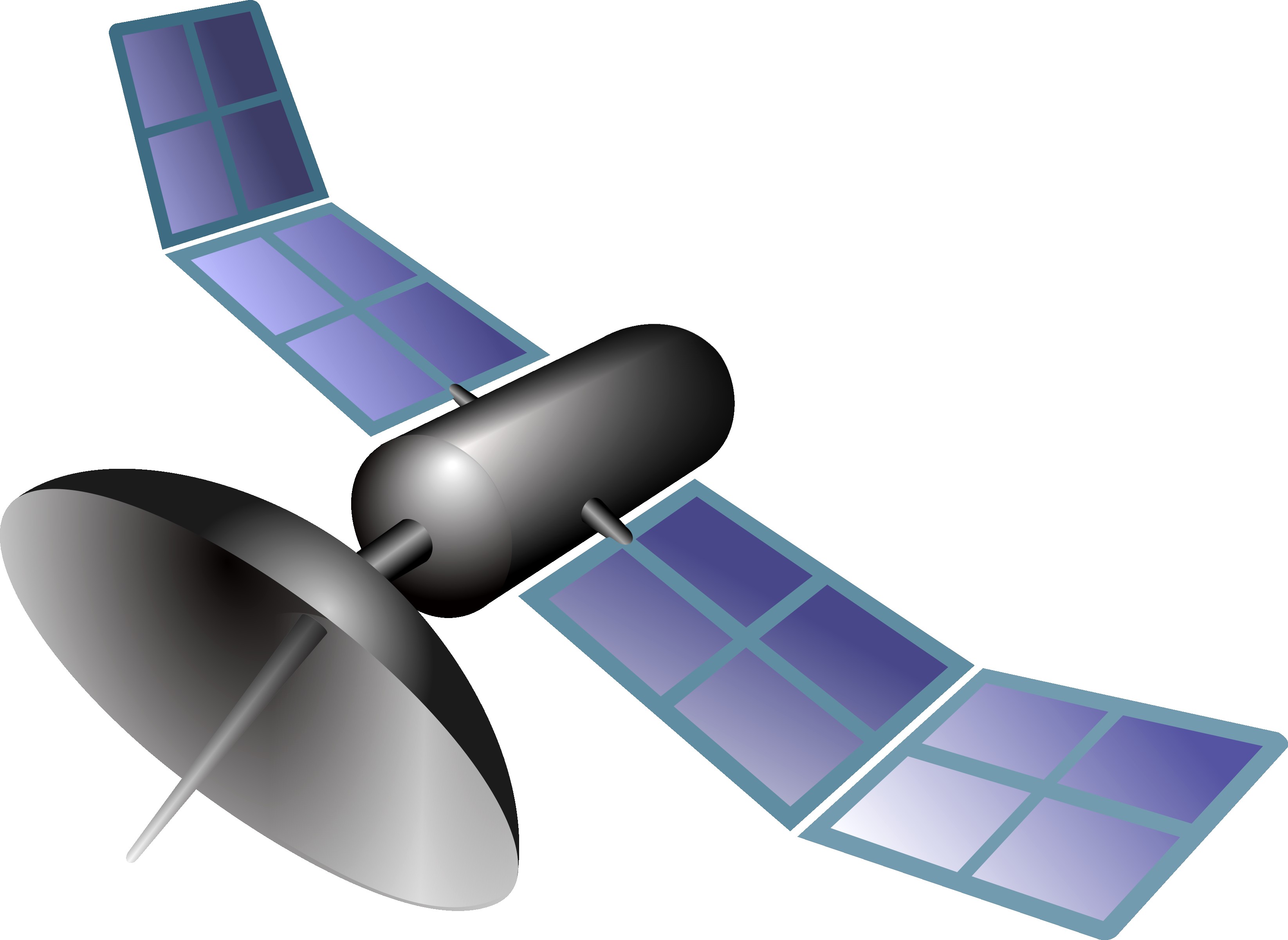 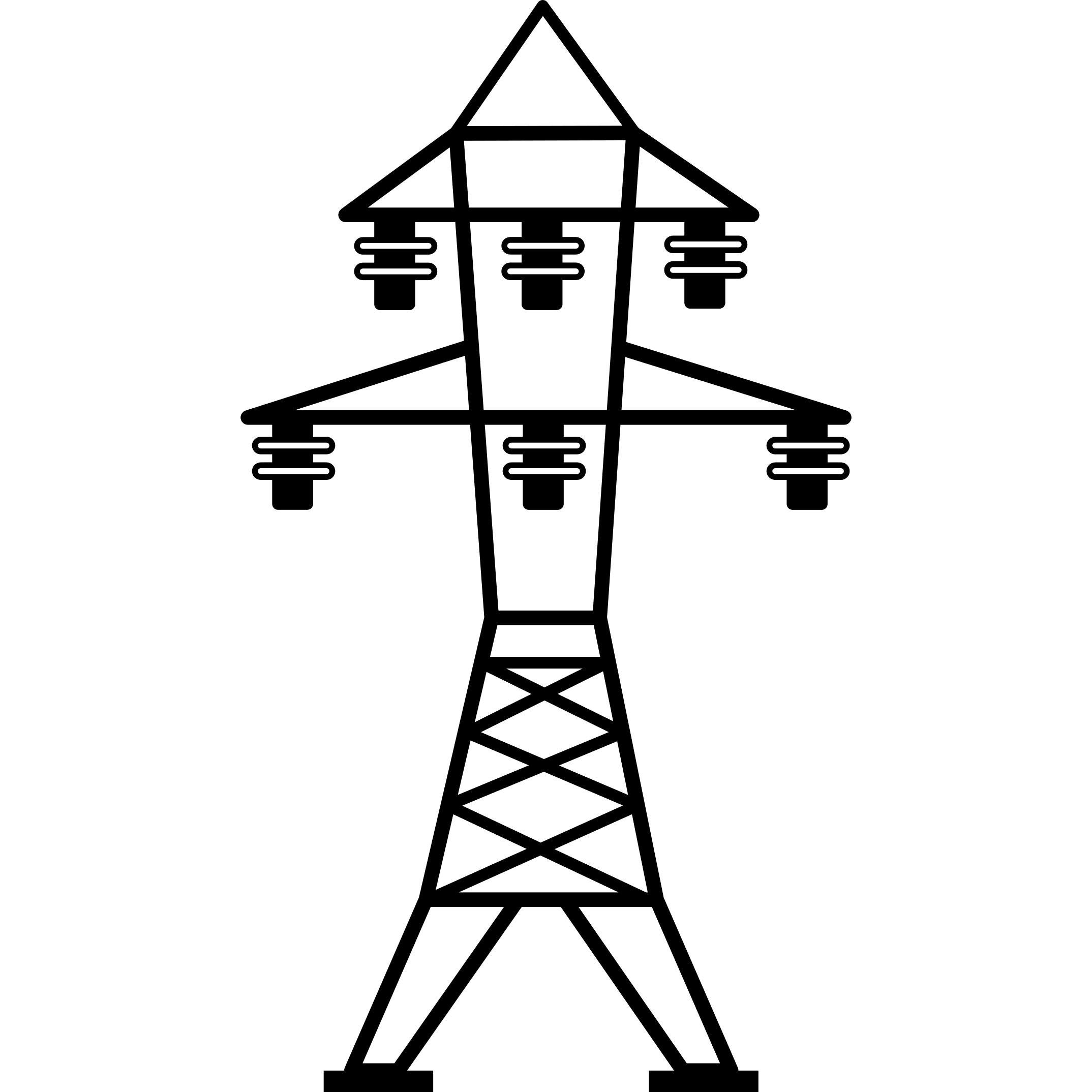 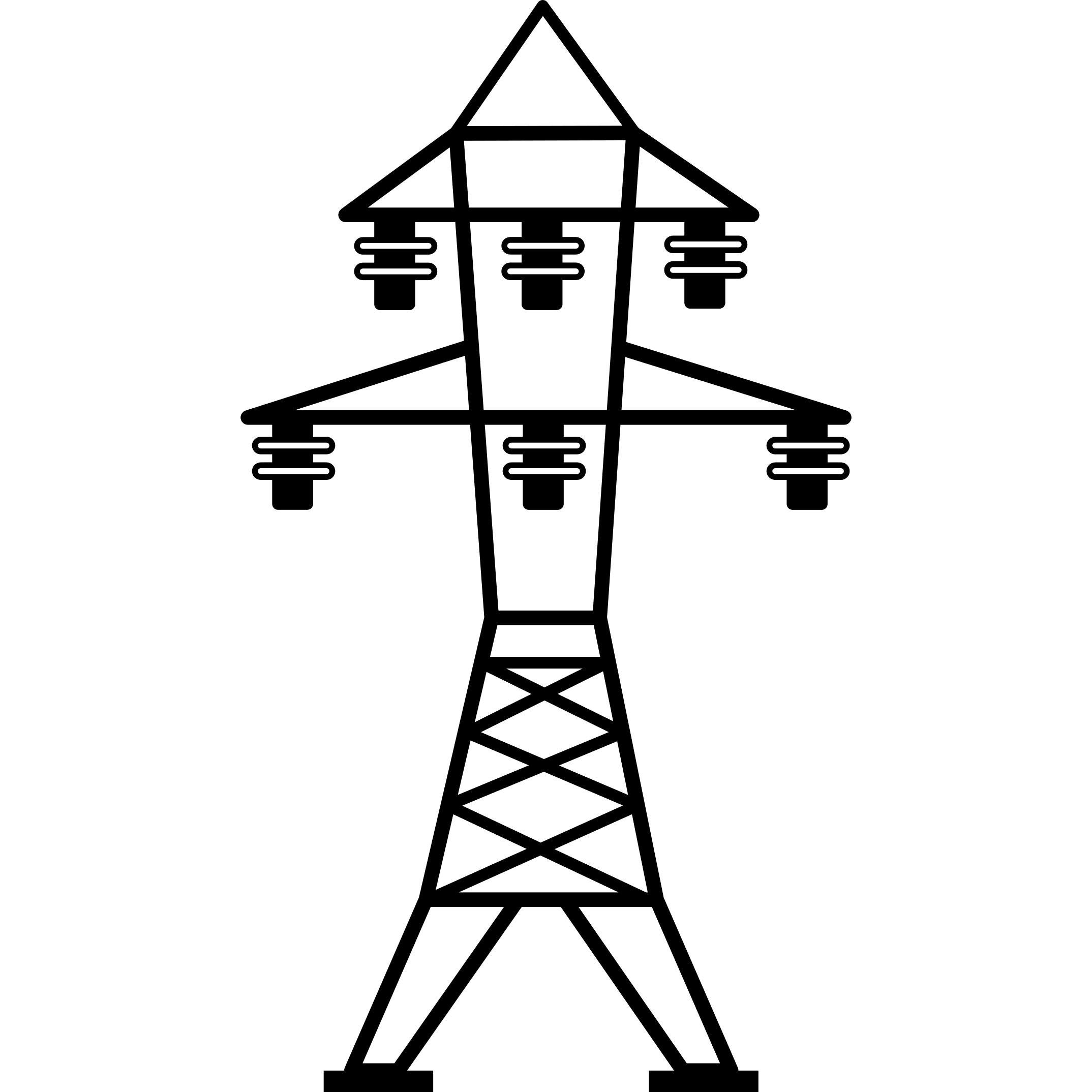 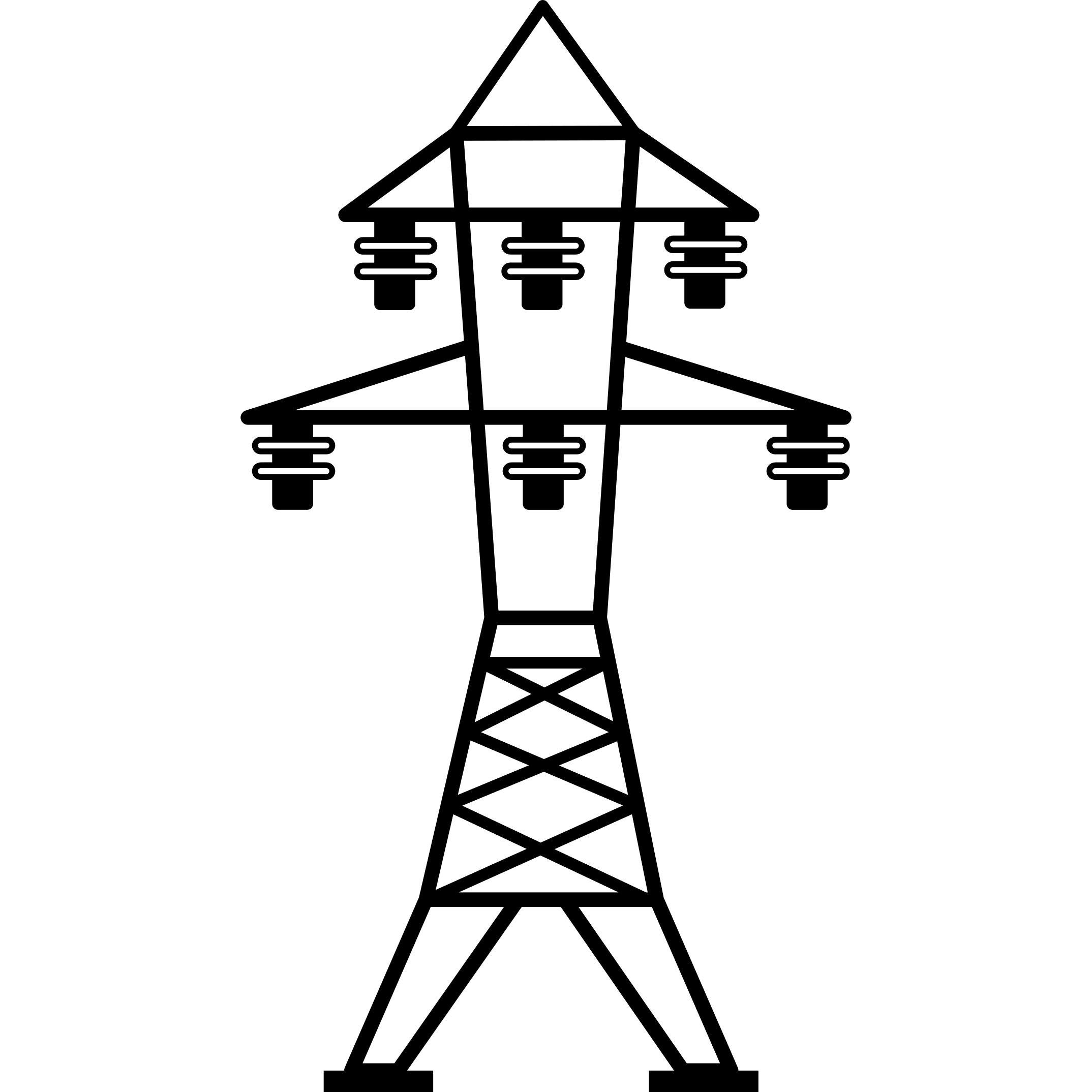 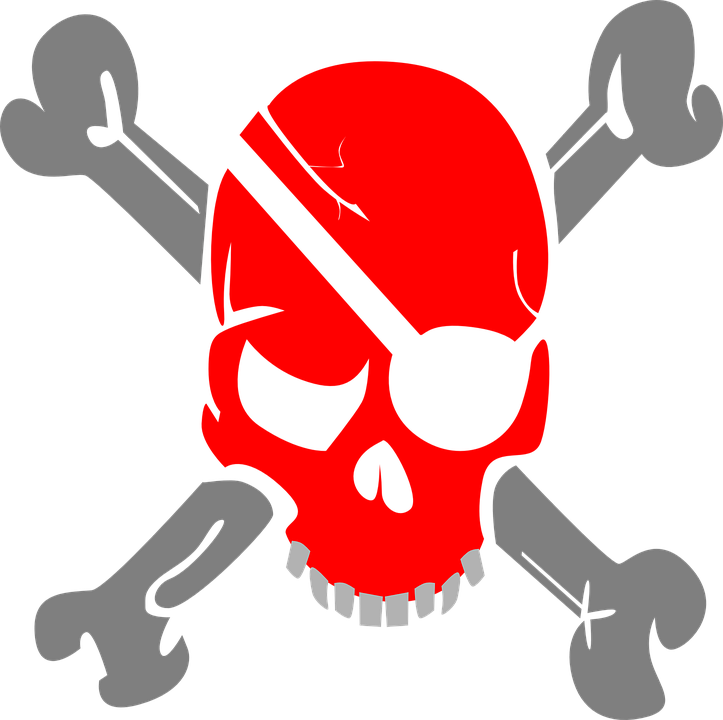 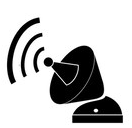 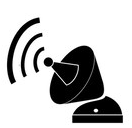 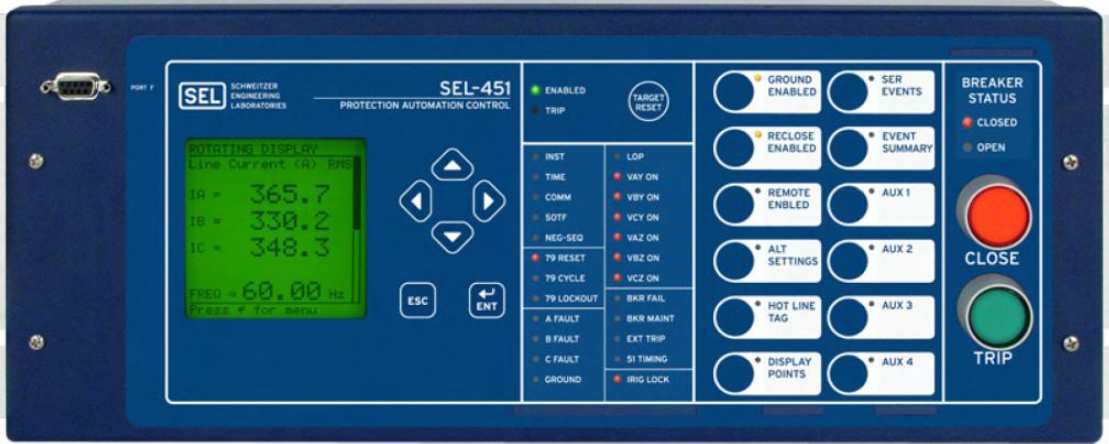 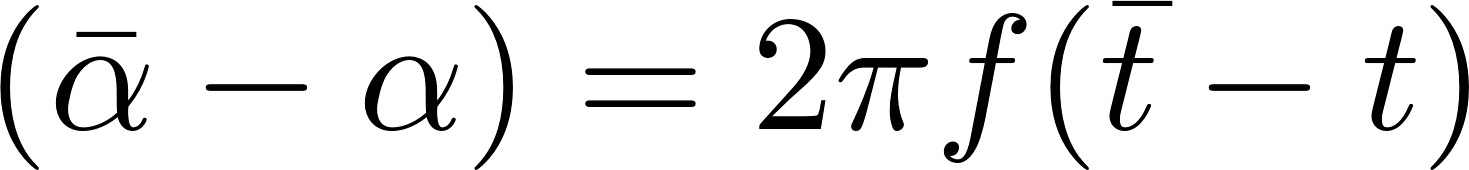 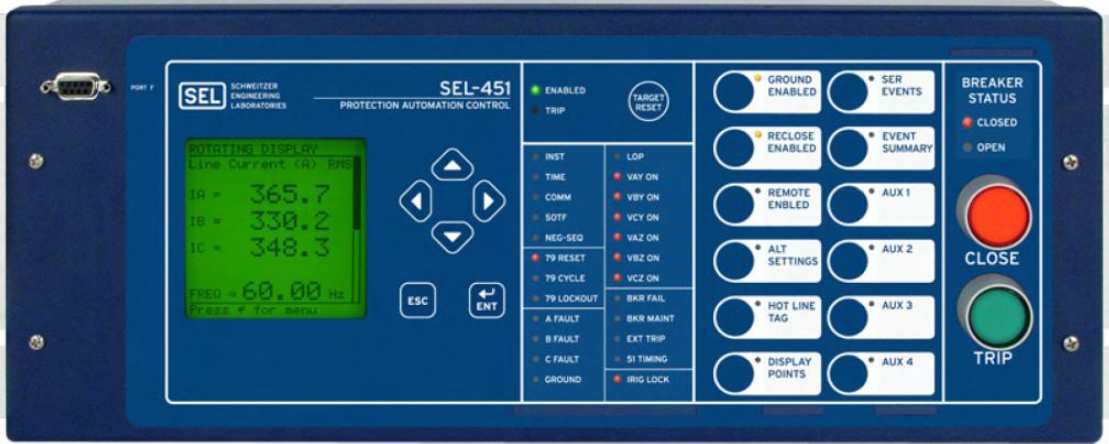 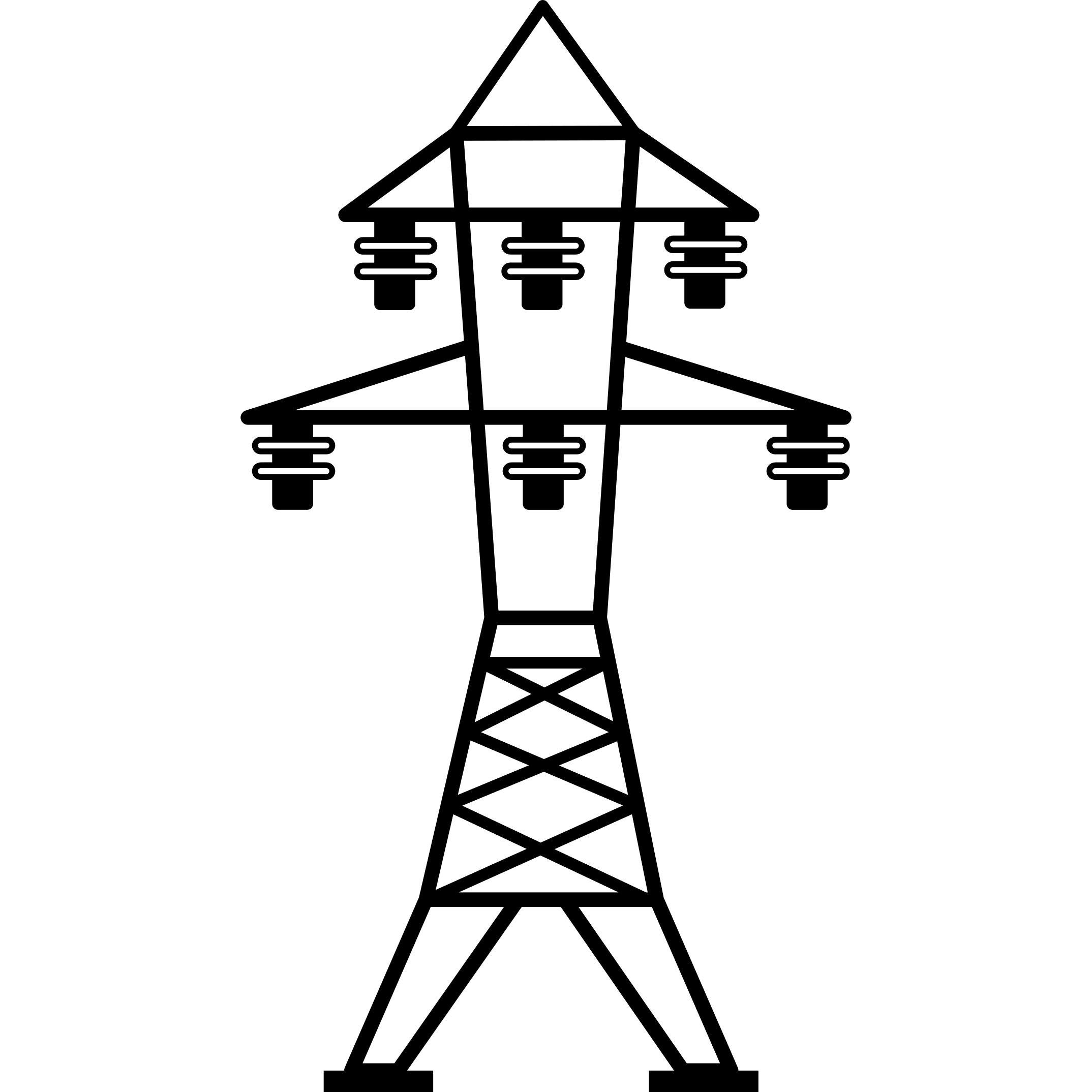 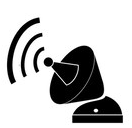 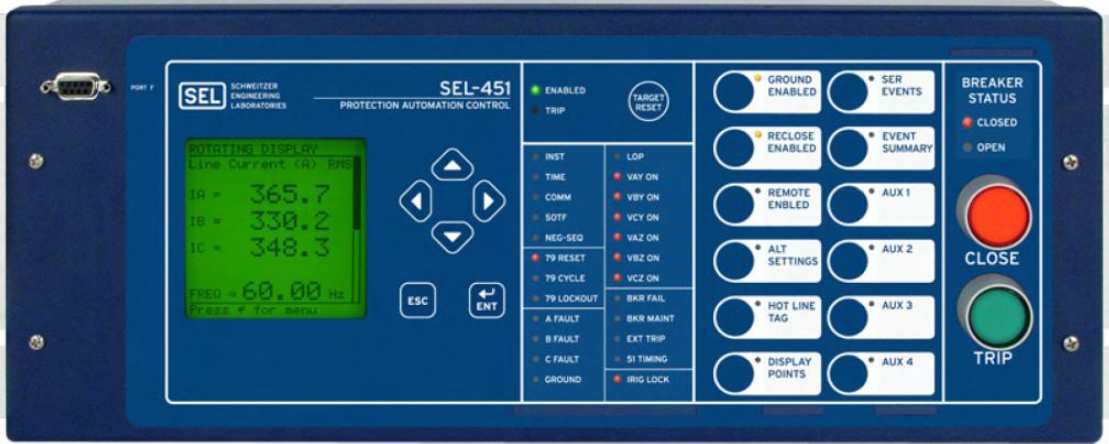 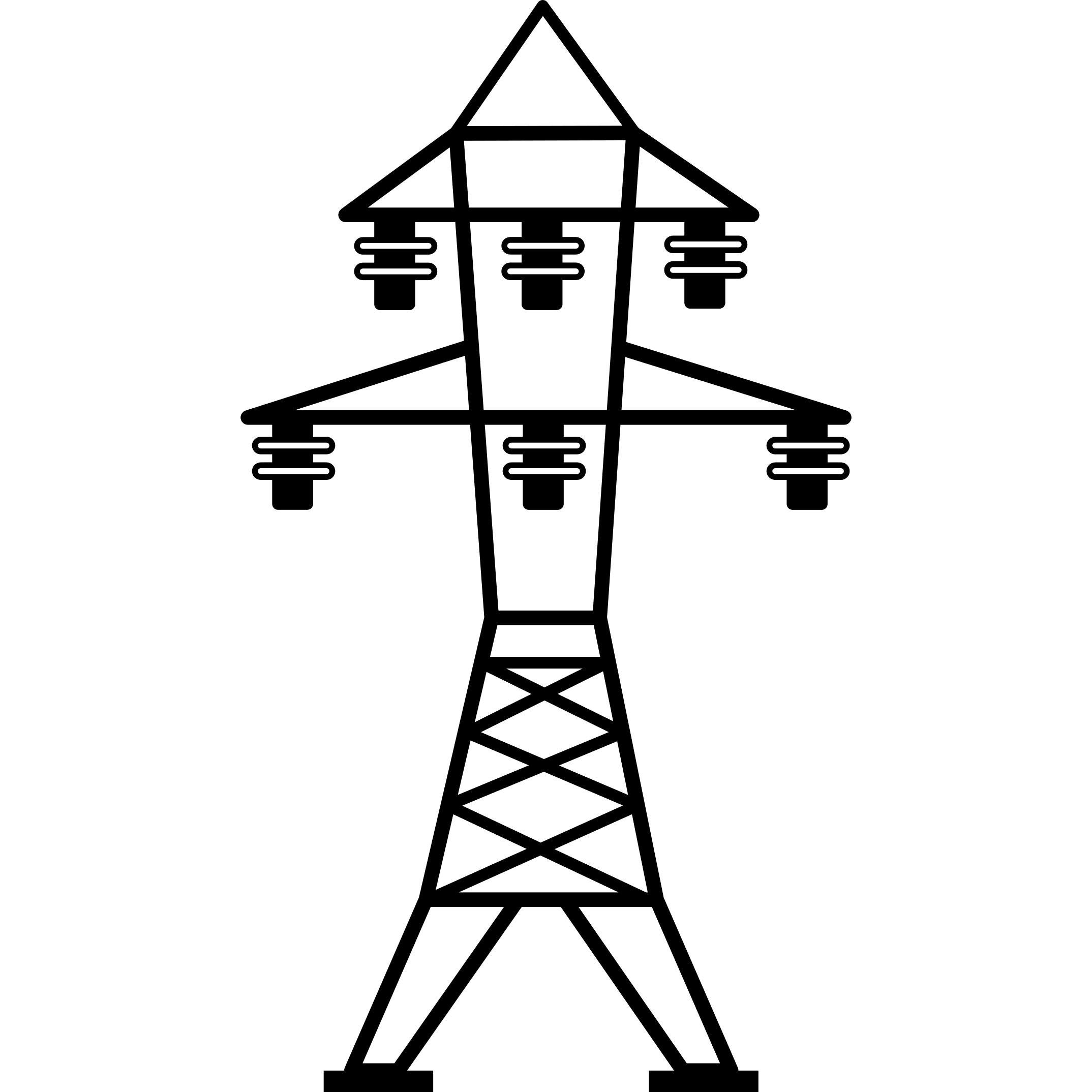 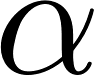 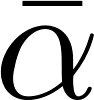 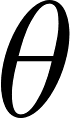 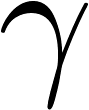 t
t
t
t
Unique property
All phase angle measurements from attacked PMU are affected by the same amount.
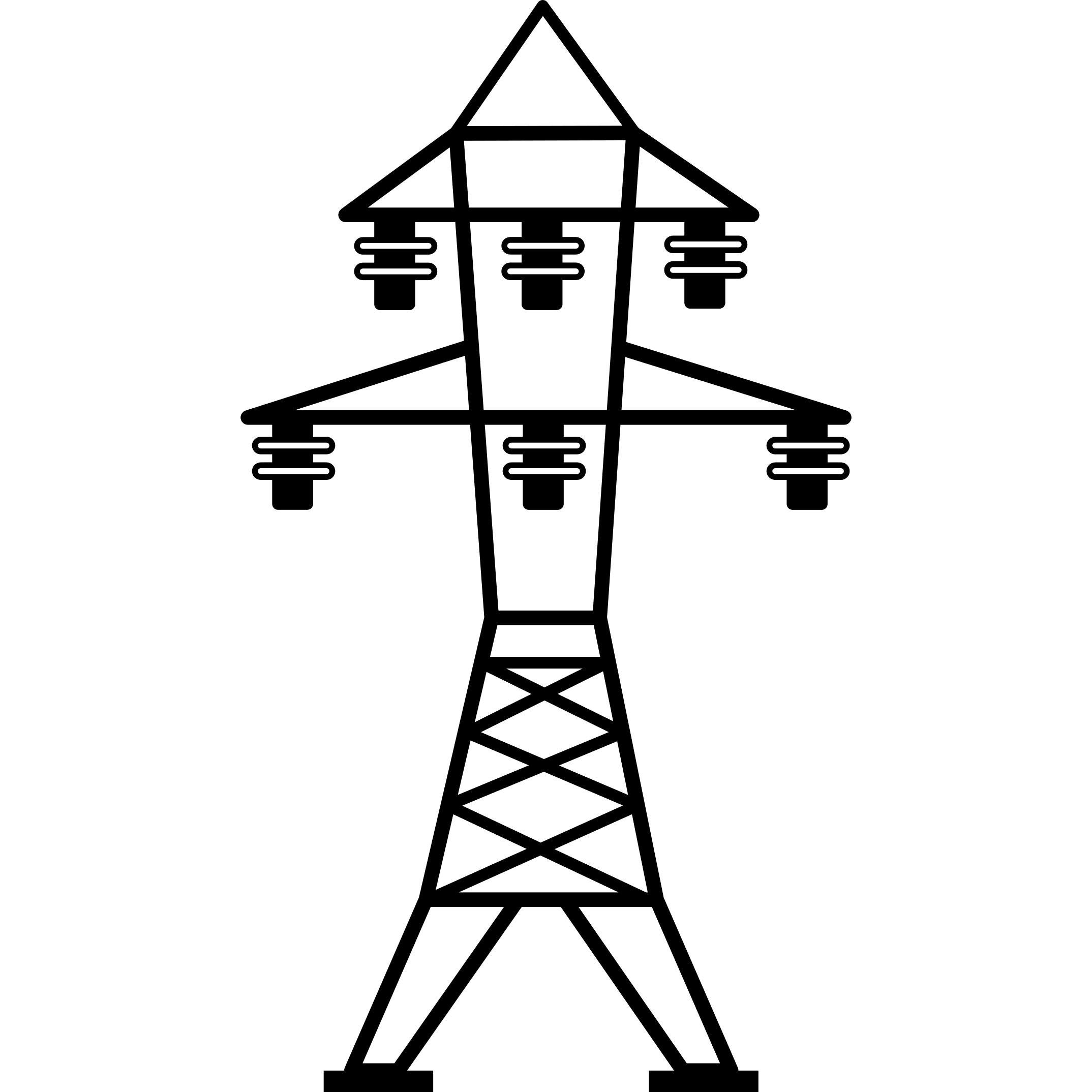 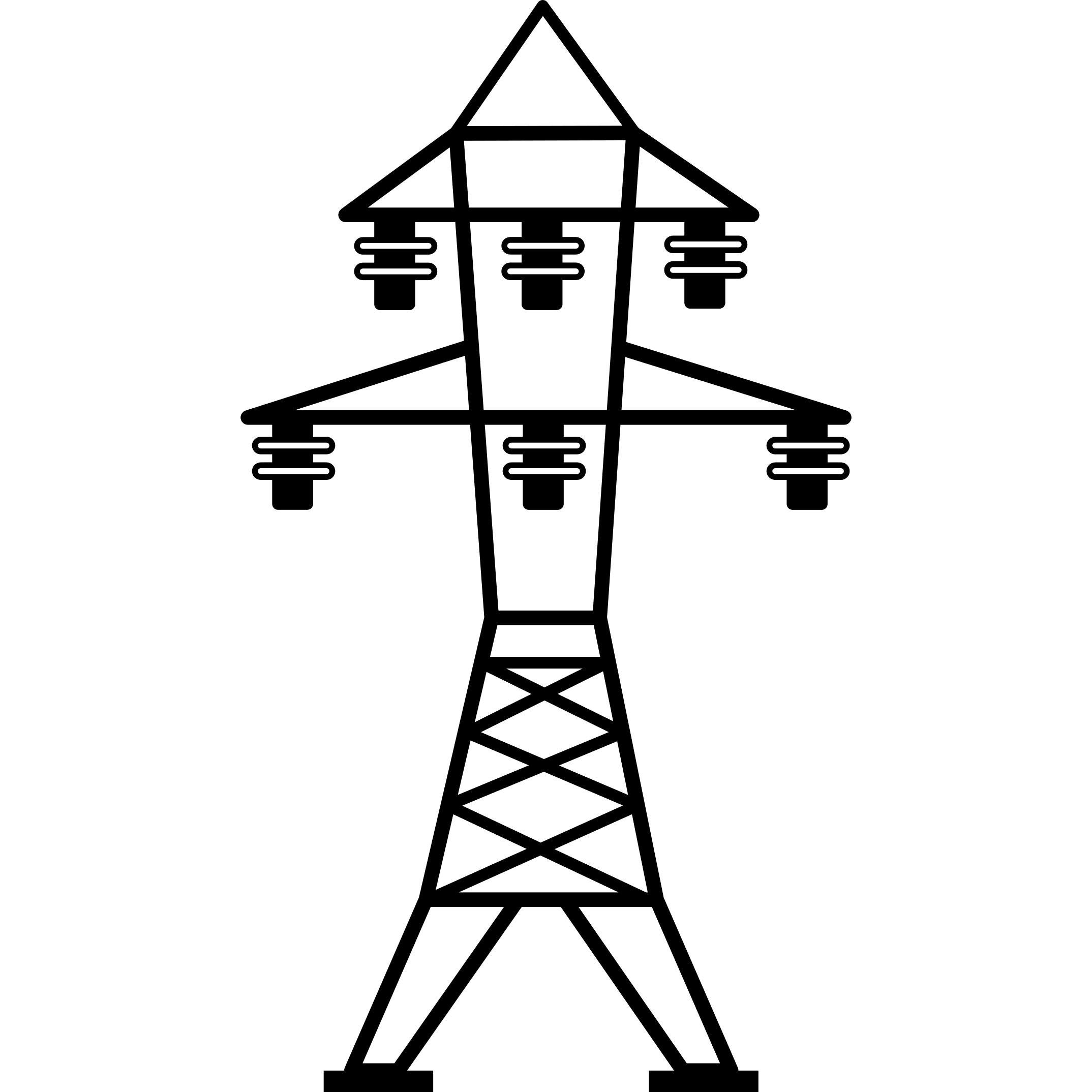 k
n
angle shift
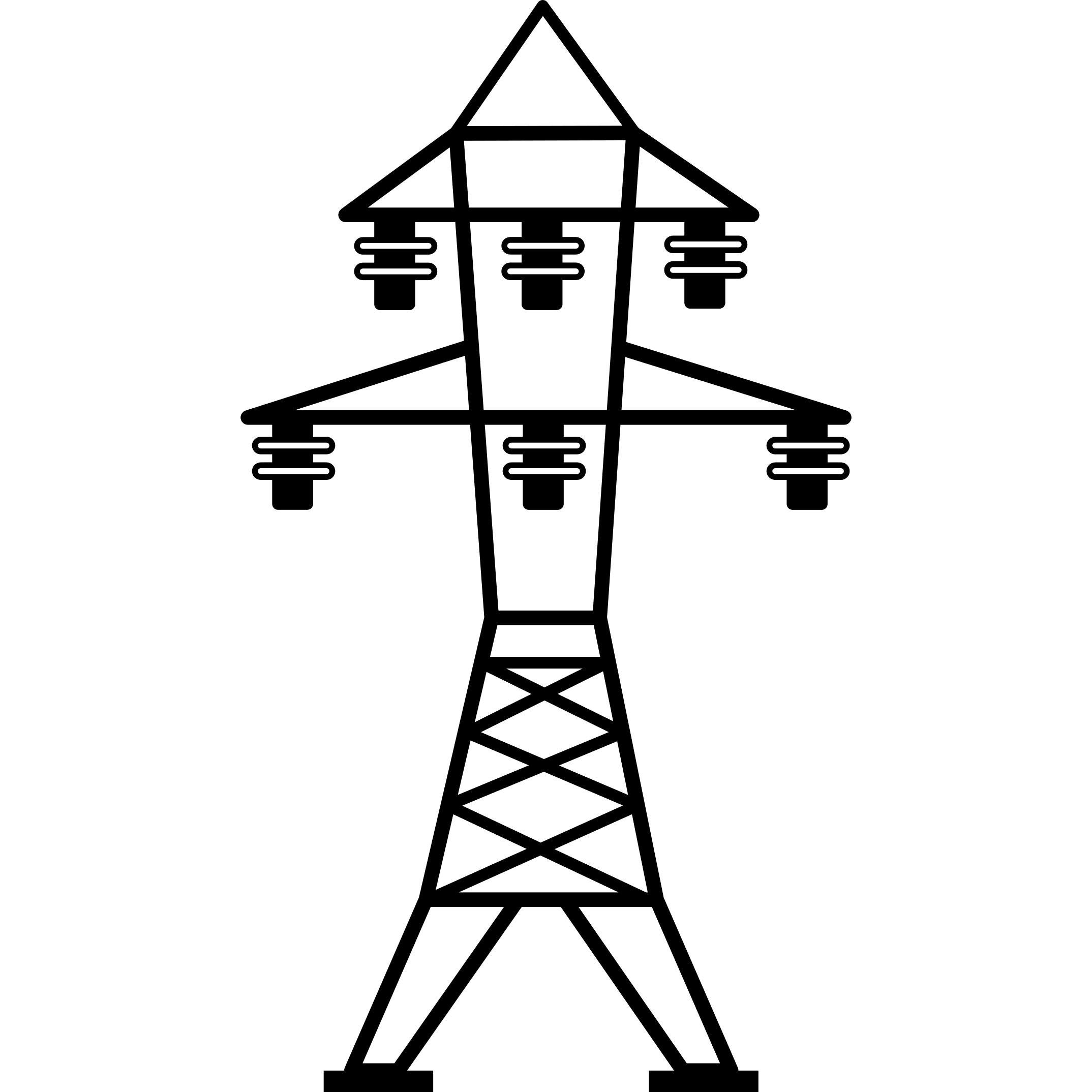 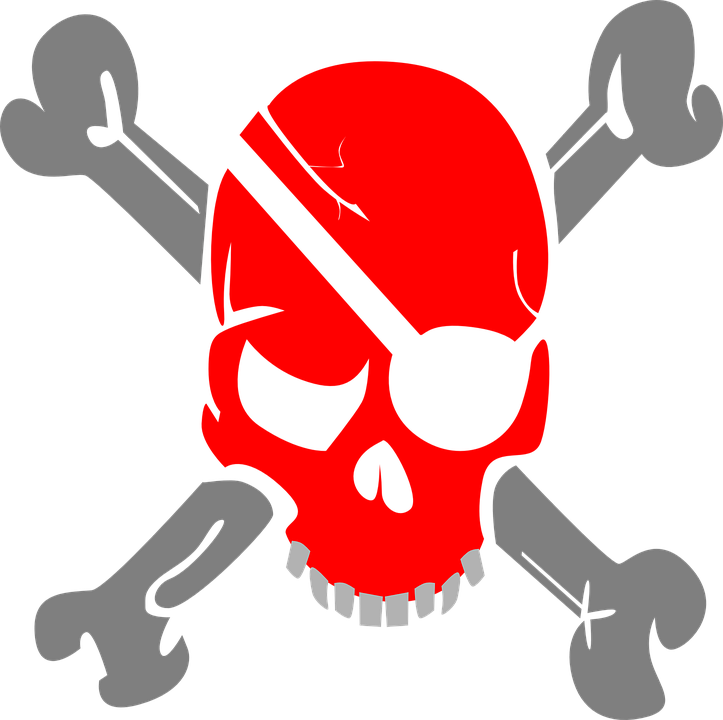 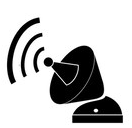 =
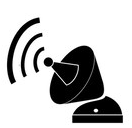 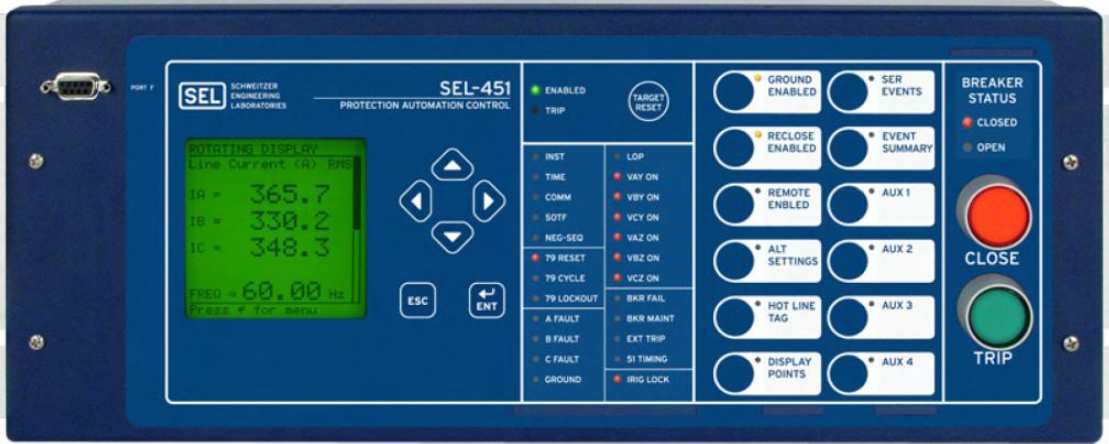 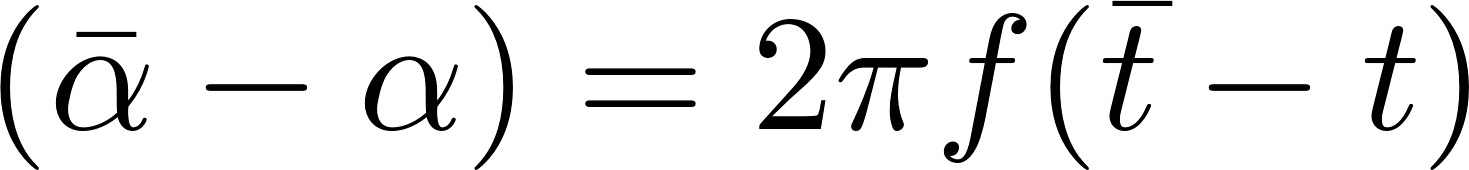 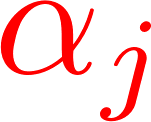 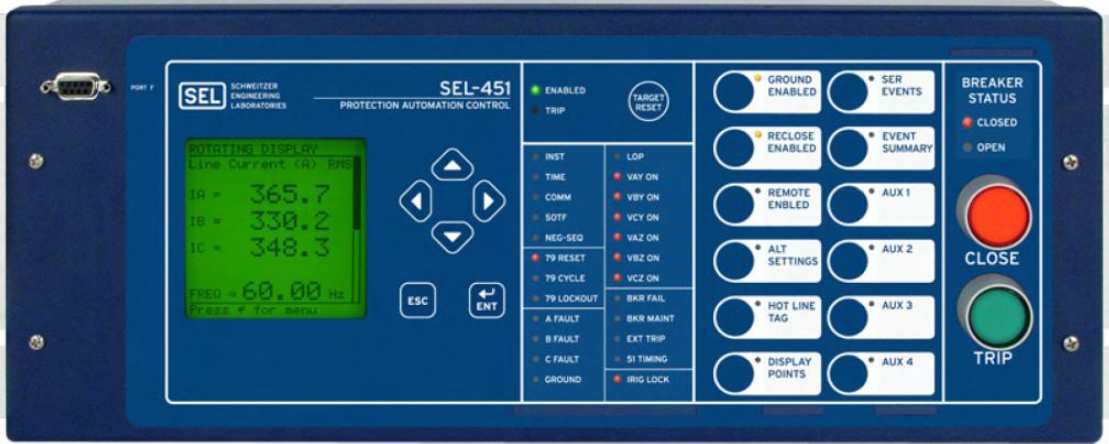 j
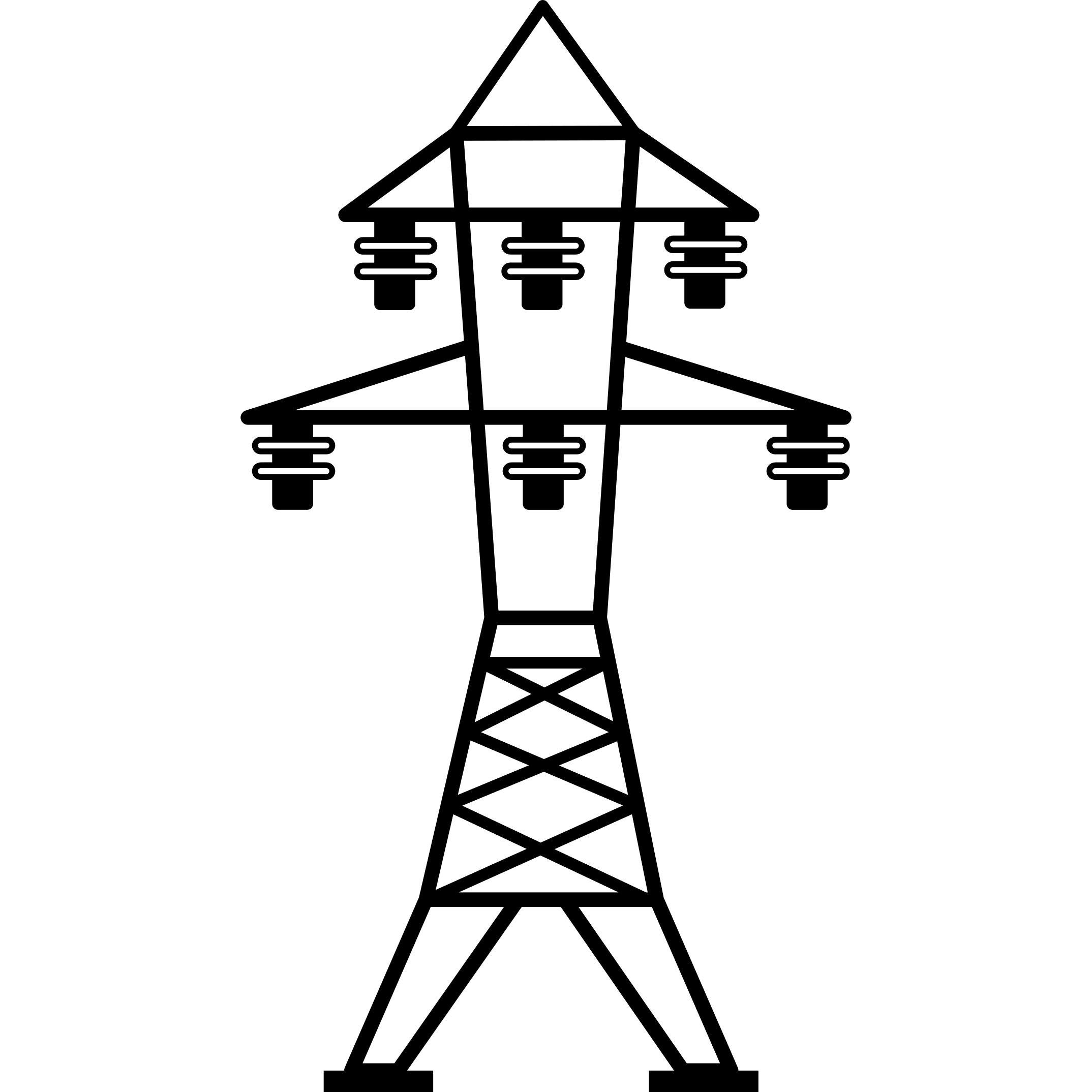 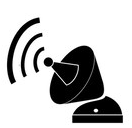 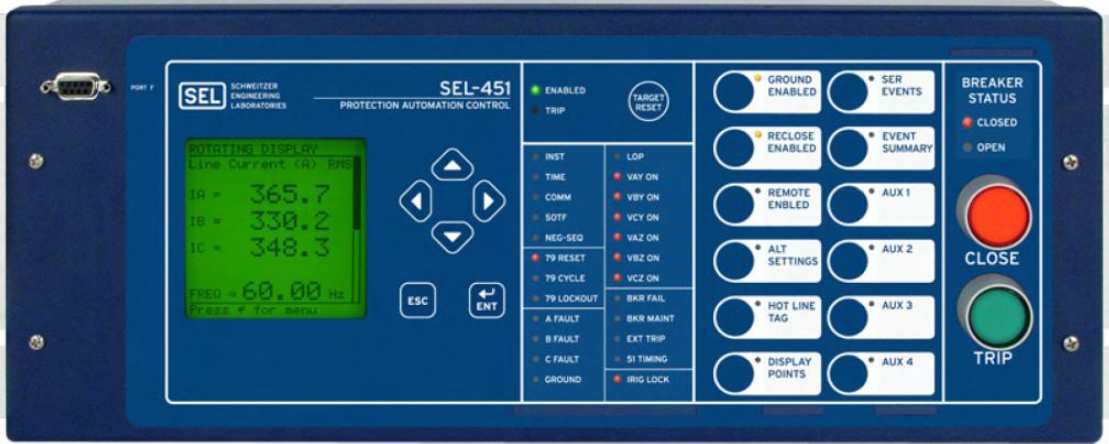 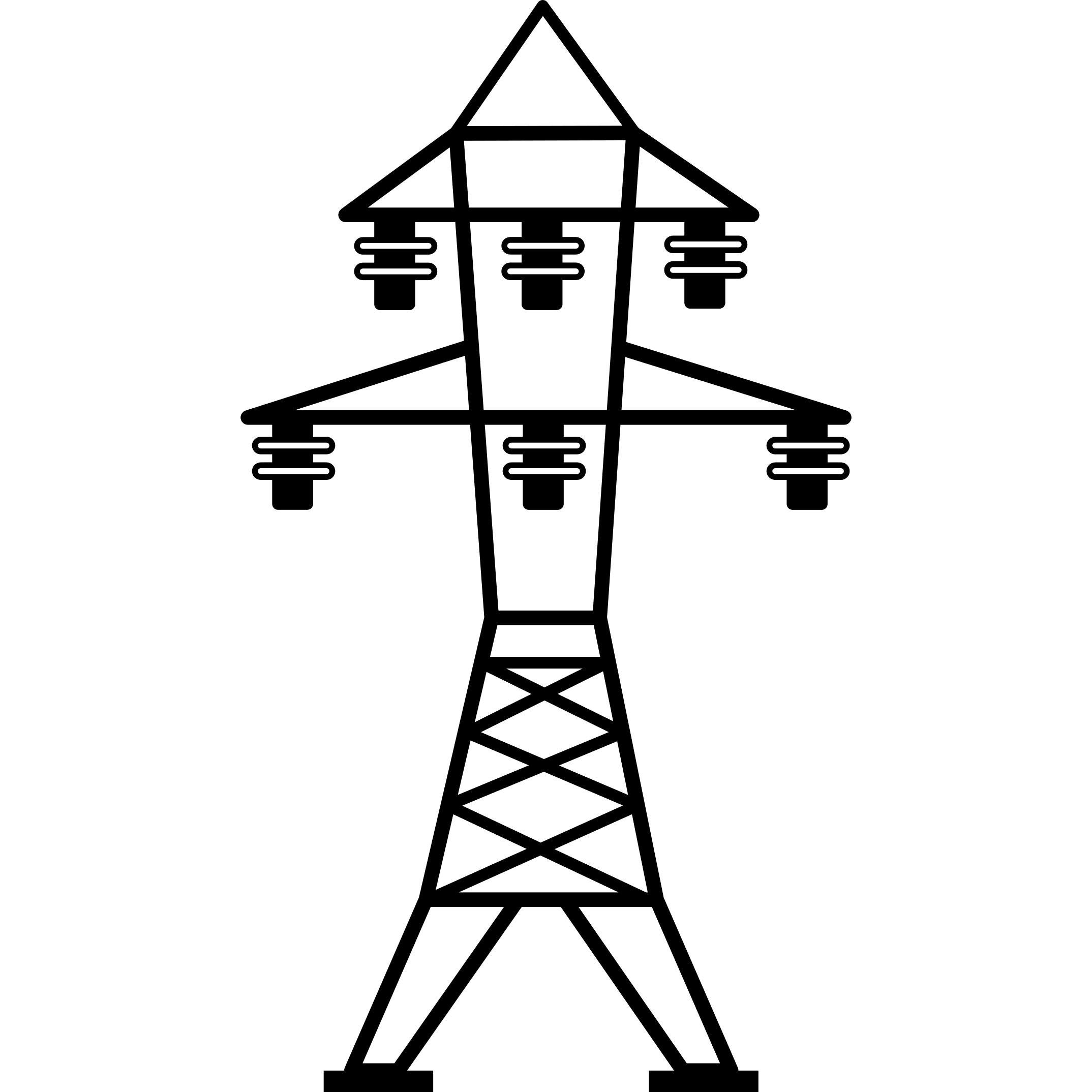 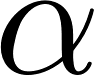 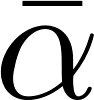 t
l
m
Related work
Bhamidipati ION 2016 : Multi-receiver GPS Based Direct Time Estimation for PMUs







Limitations - External hardware (etc. clocks, multiple receivers)
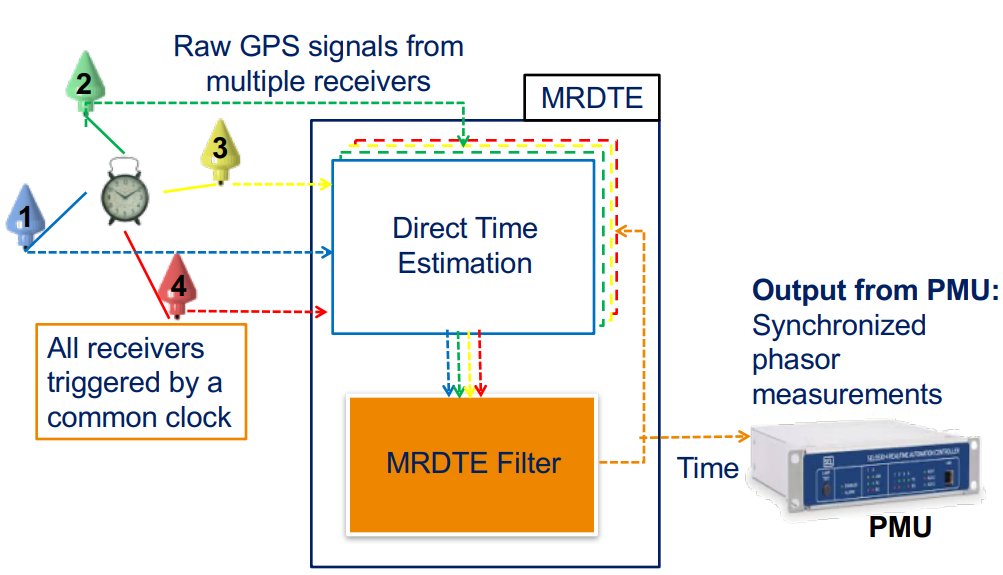 Related work
Fan IEEE Transactions on Smart Grid 2017 : Synchrophasor data correction under GPS spoofing attack - A state estimation based approach 
Leverage unique property of GPS spoofing attacks
Estimate the angle shift using golden search algorithm

Limitations - Assume single PMU is spoofed in the network
[Speaker Notes: Exhaustive grid search (0 to 2*pi) -> Golden search successfully reduce the range of search. The objective duntion they are minimizing has a unimodal minimizer.]
Related work
Risbud IEEE Transactions on Smart Grid 2018 : Vulnerability analysis of smart grids to GPS spoofing 
Leverage unique property of GPS spoofing attacks
Alternate minimization algorithm for joint state estimation and attack reconstruction

Limitations - Requires observability of the network
[Speaker Notes: Sparsity of the attack has not been utilized]
Our objective
Correct PMU data, exploiting
 the unique property of GPS spoofing
 the low dimensional space of legitimate PMU data 
 the sparse nature of attacks
PMU measurement model
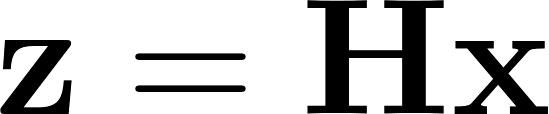 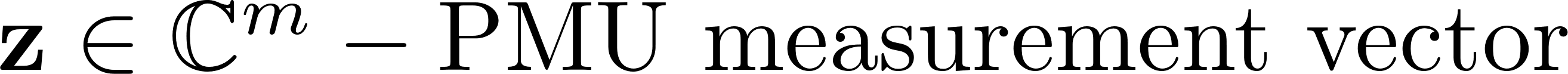 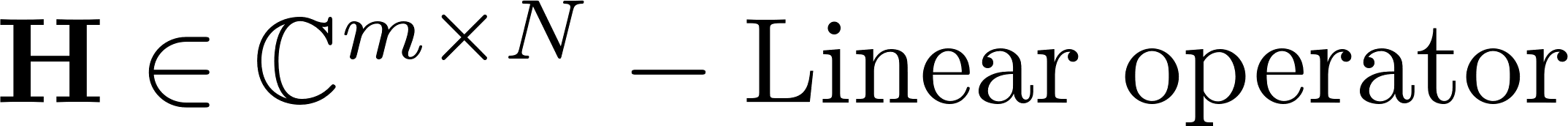 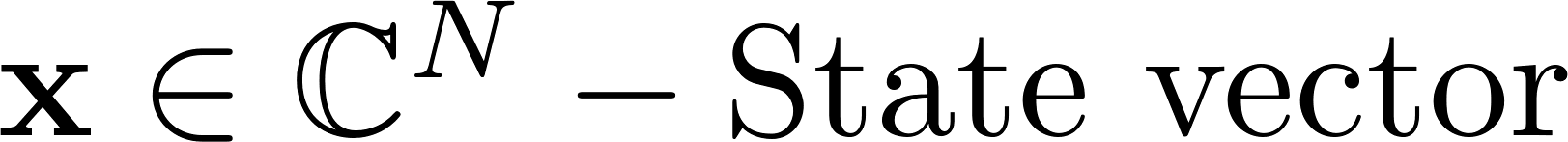 [Speaker Notes: PMU measurements collected from a network of buses connected to the power grid is governed by the krchoff’s current and kirchoff’c voltage laws. Therefore we can model PMU measurements, that is current and voltage measurements using the network parameters and network topology.]
Attack model
All phase angle measurements from attacked PMU are affected by the same amount.
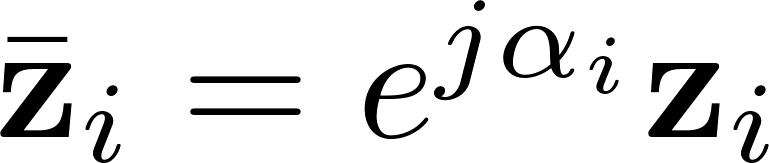 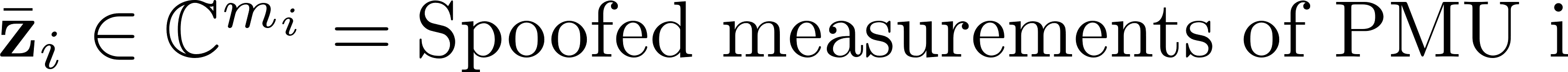 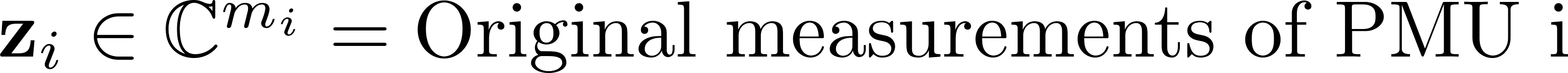 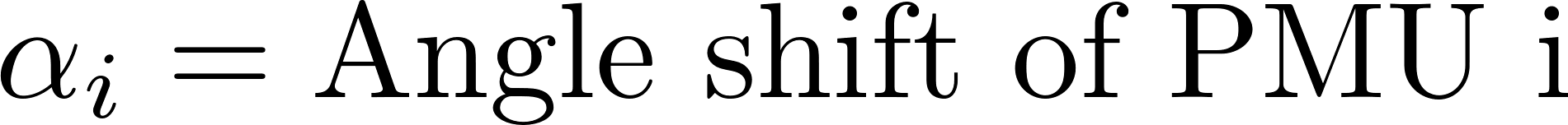 Attack model
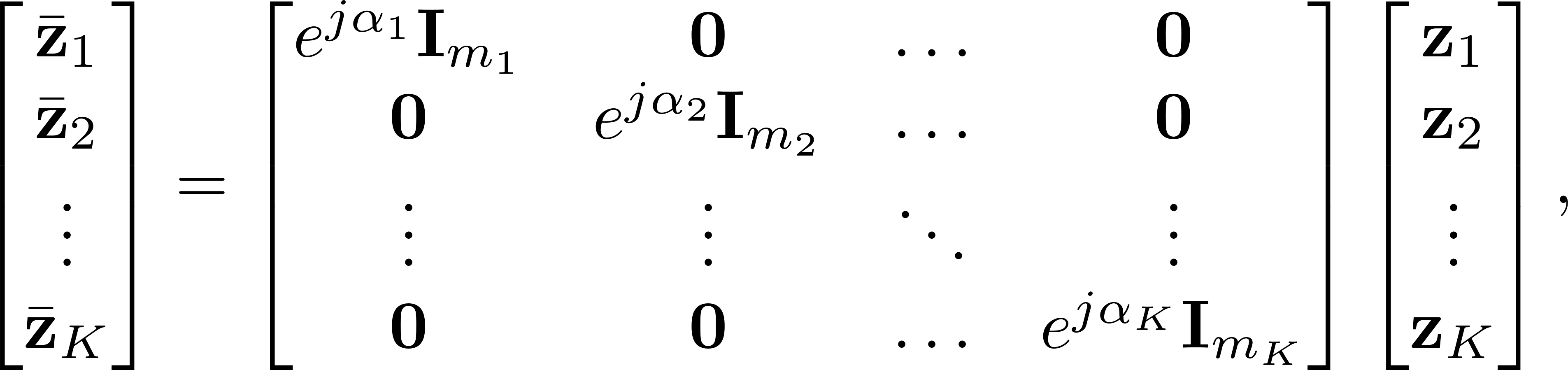 =
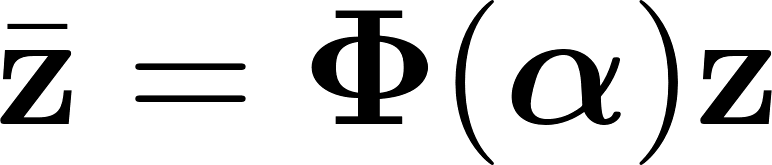 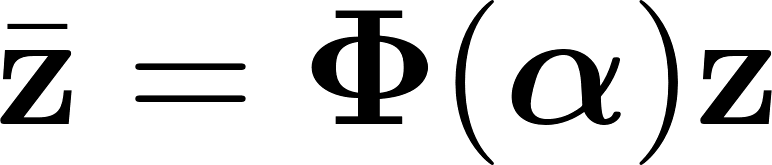 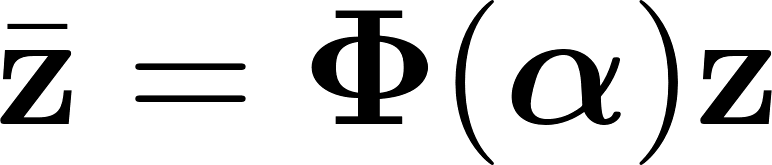 Attack model
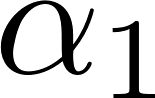 =
Sparse vector
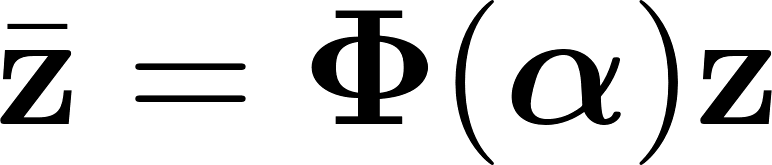 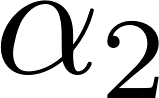 Attack Locations

Attack Magnitudes
.
.
.
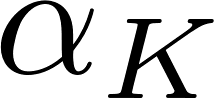 [Speaker Notes: Alpha g]
Combined model
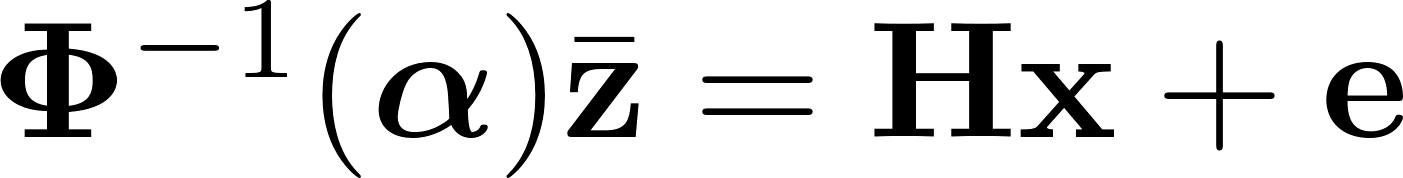 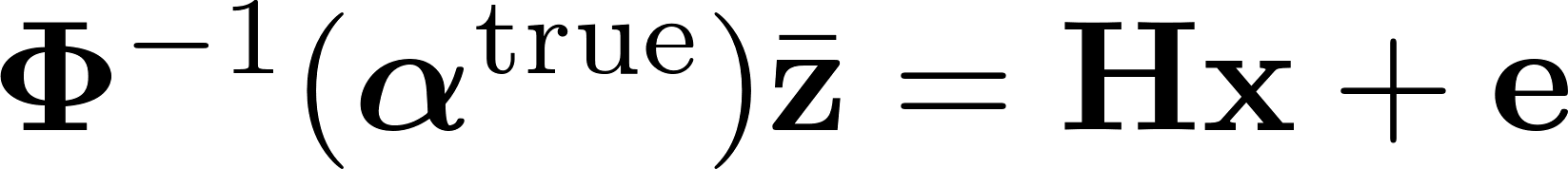 Column space of
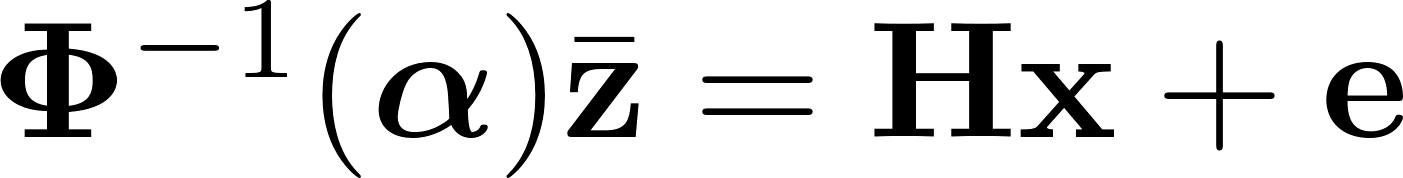 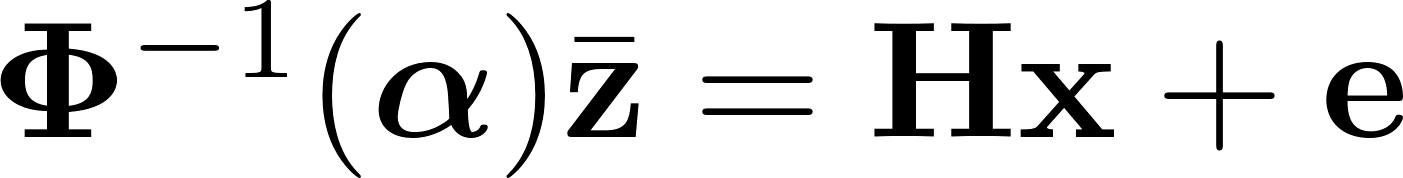 [Speaker Notes: …..

With true alpha , phi inverse alpha times z bar lies very close to column space of H. The distance is due to a small perturbation caused by measurement noise.]
Approach
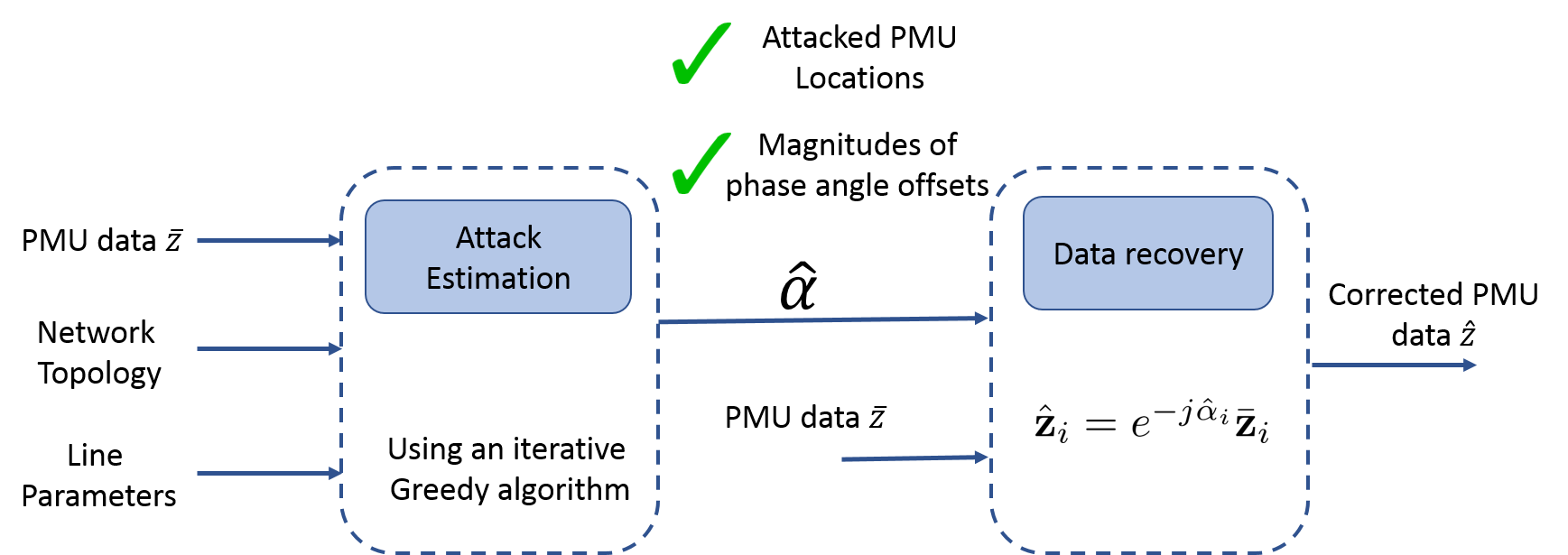 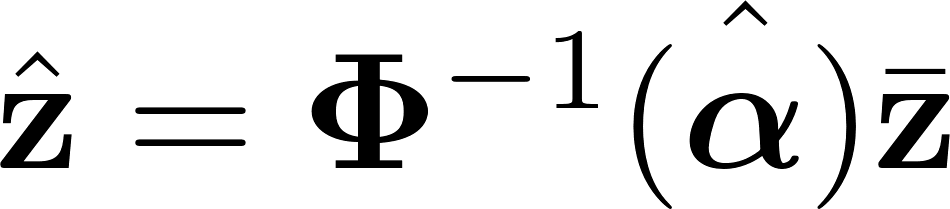 Optimization problem
Estimate
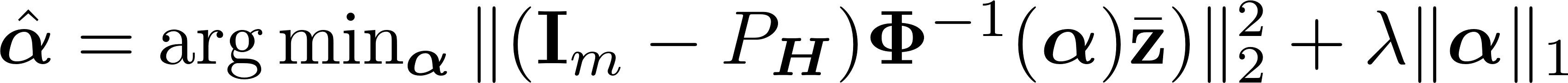 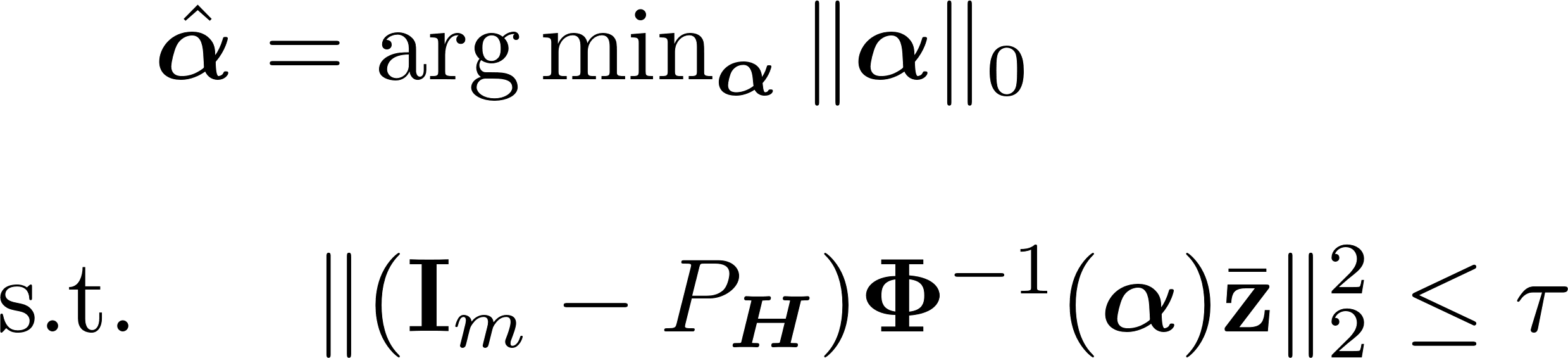 [Speaker Notes: We can address this problem as an optimization problem. Our objective is to find the sparsest alpha which gives a residue less than a threshold tau. Tau is set based on noise statistics.]
Greedy approach
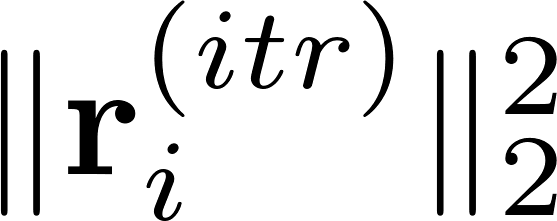 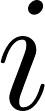 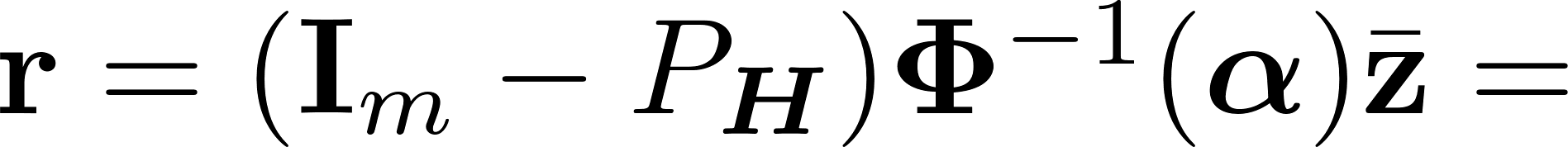 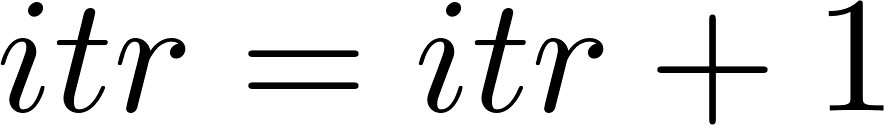 Select the    with largest average
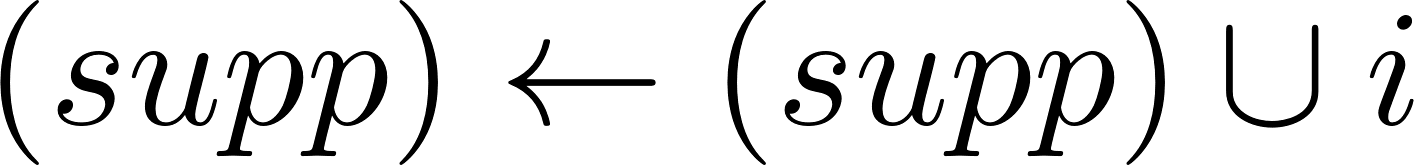 Update the support of
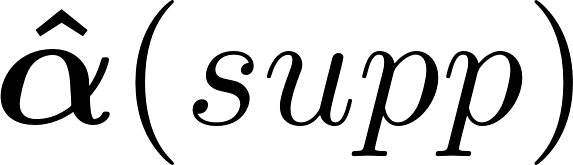 Find              that minimize
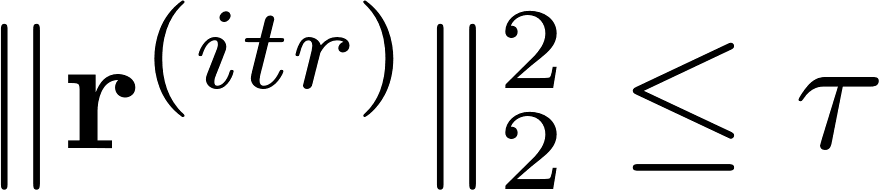 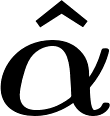 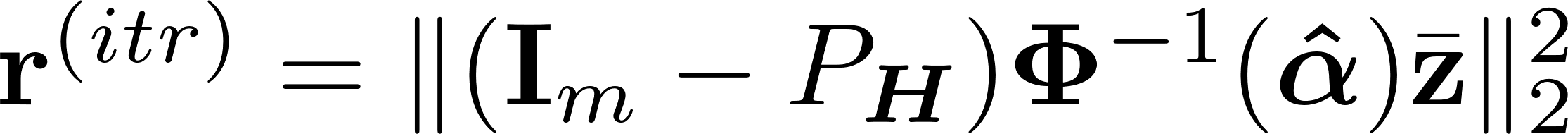 Update
Iterate until
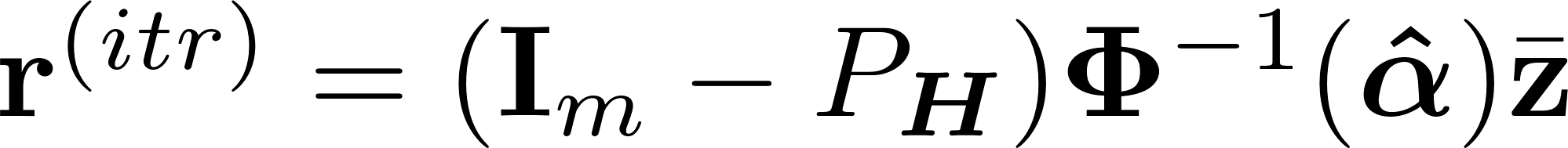 Experiments
IEEE RTS 96 test network
3 areas
73 buses
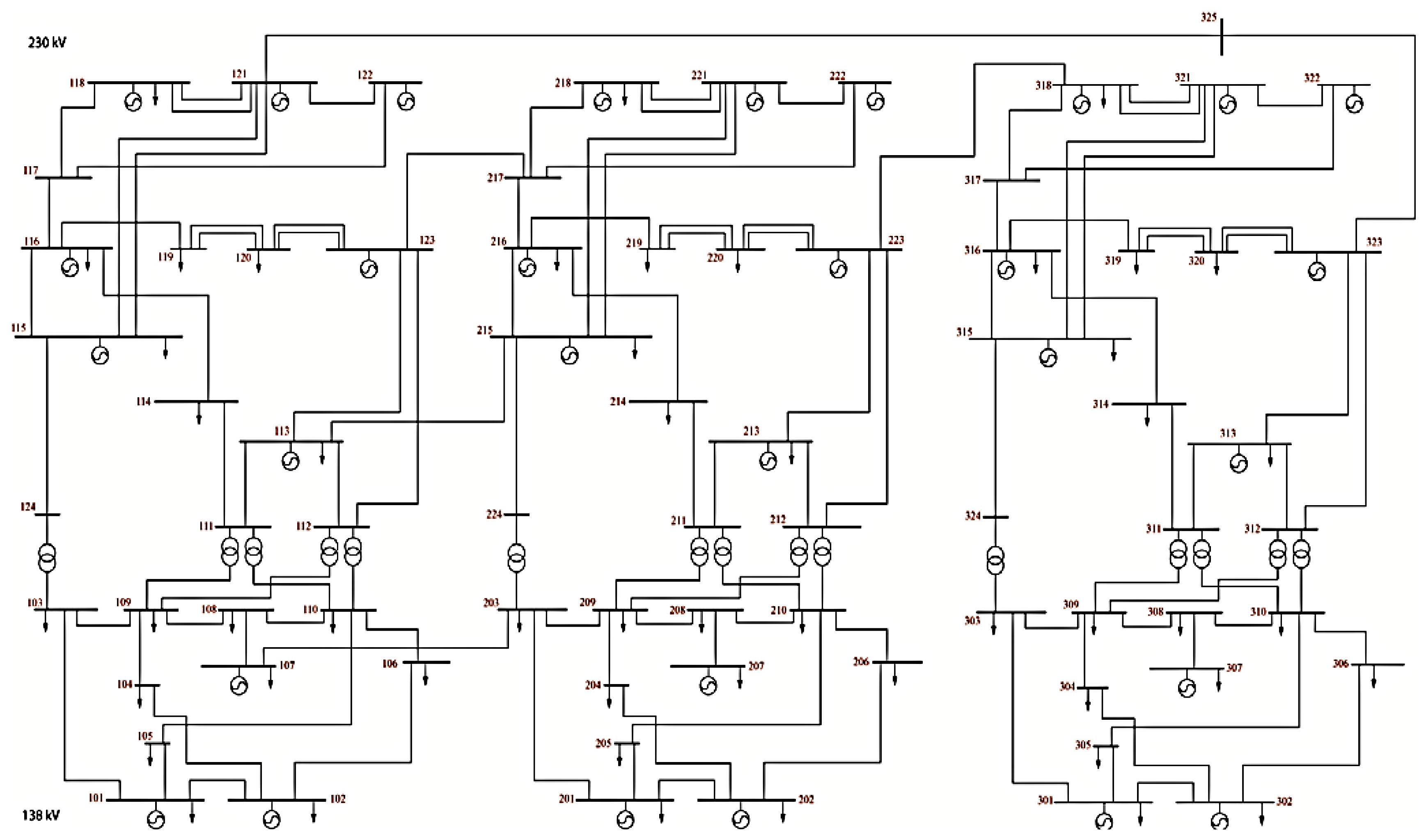 B
C
A
[Speaker Notes: Observability through PMUs is a luxury]
Observable PMU placement
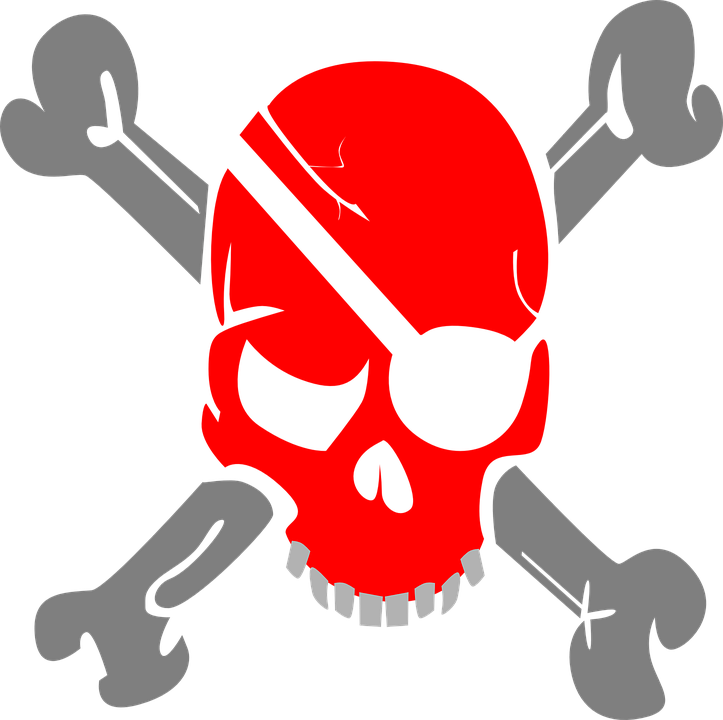 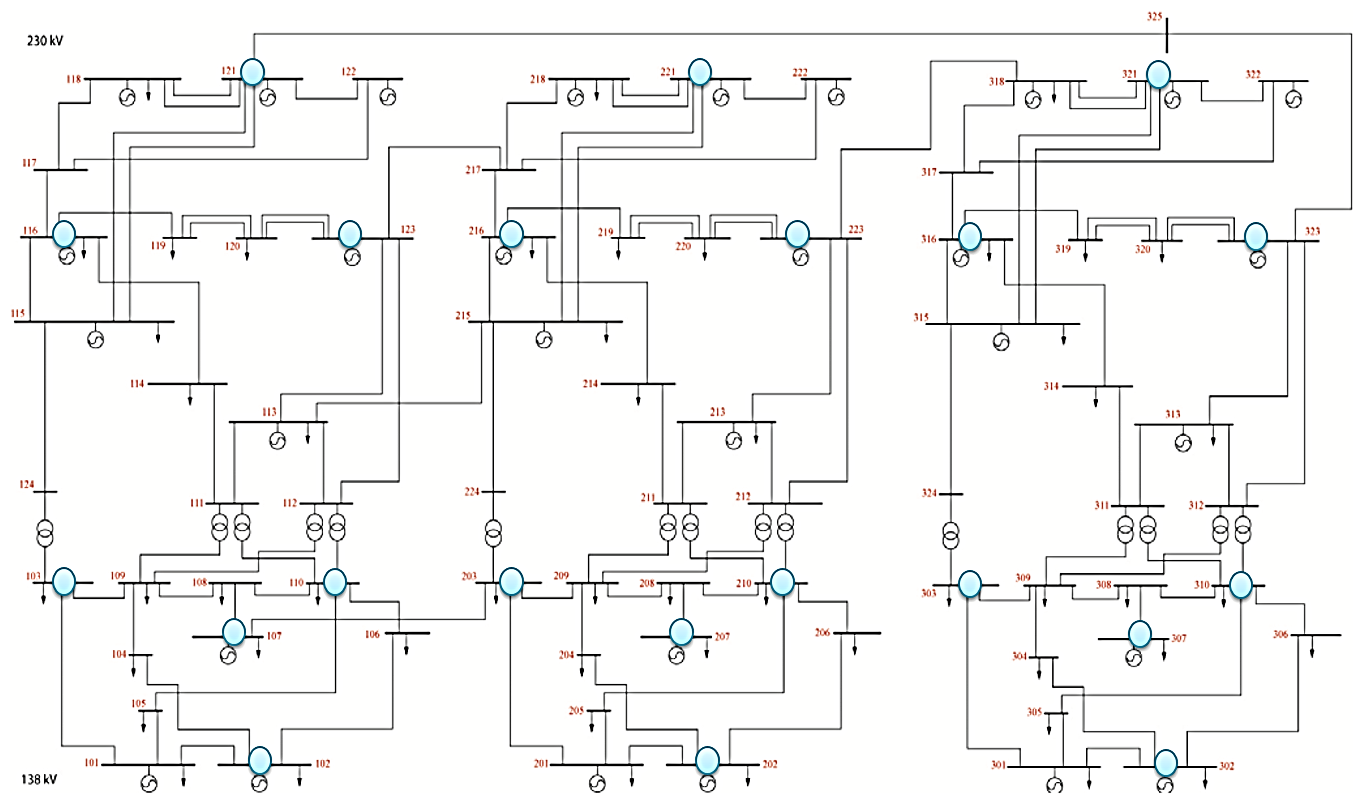 IEEE RTS 96 test network

         A bus with PMU
A
B
C
Results – observable network
Outliers
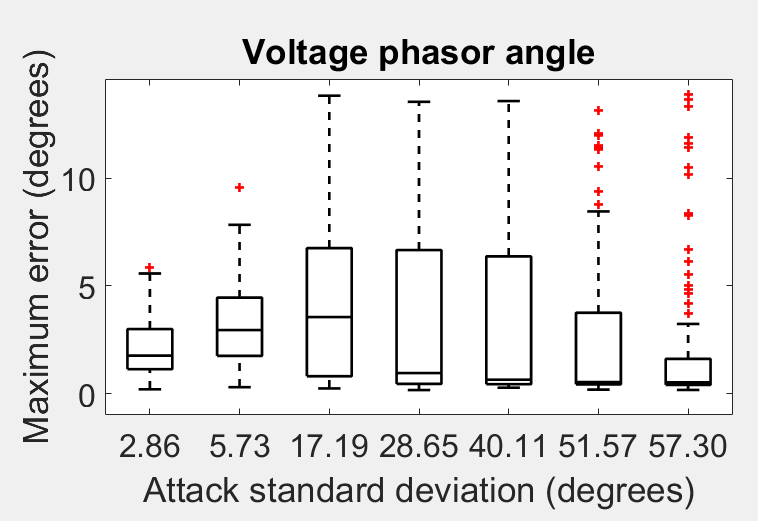 Maximum point which is not an outlier
Maximum absolute angle error (degrees)
Minimum point which is not an outlier
Outliers
Results – unobservable network
Outliers
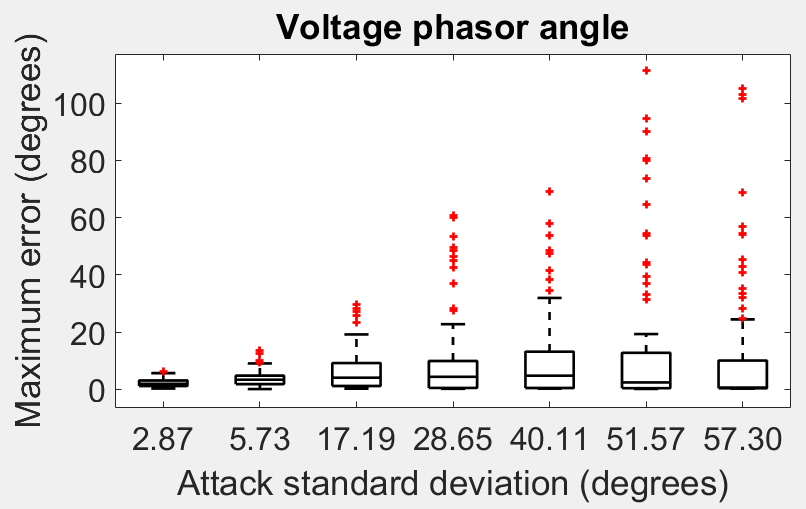 Maximum point which is not an outlier
Maximum absolute angle error (degrees)
Minimum point which is not an outlier
Outliers
[Speaker Notes: Observability through PMUs is a luxury, since deploying PMUs are quite expensive.]
Results – unobservable network
Outliers
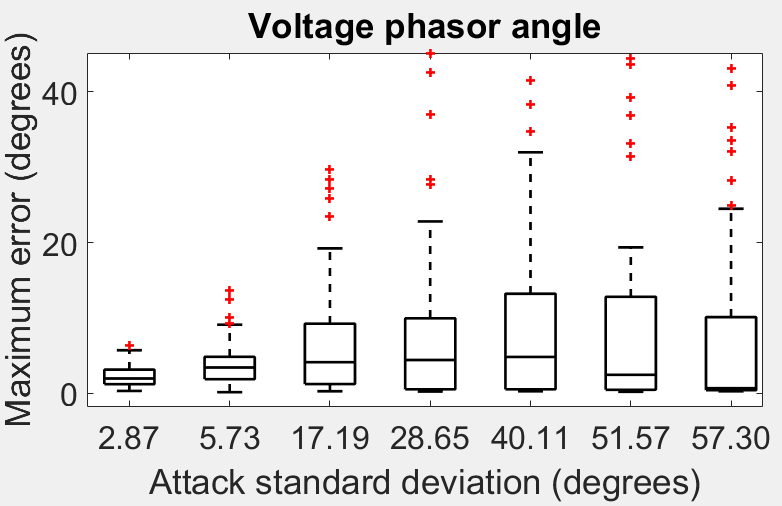 Maximum point which is not an outlier
Maximum absolute angle error (degrees)
Minimum point which is not an outlier
Outliers
[Speaker Notes: Observability through PMUs is a luxury, since deploying PMUs are quite expensive.]
Conclusion
What we did ? 
Correct falsified PMU data under GPS spoofing attacks

How ? 
Exploit the unique property of GPS spoofing attacks and sparse nature of attack

Future ? 
Extend to leverage SCADA measurements
Vulnerability analysis
Thank you
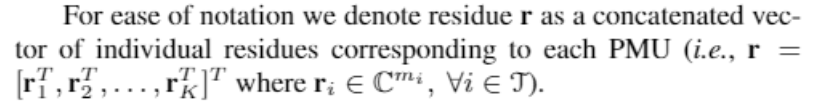 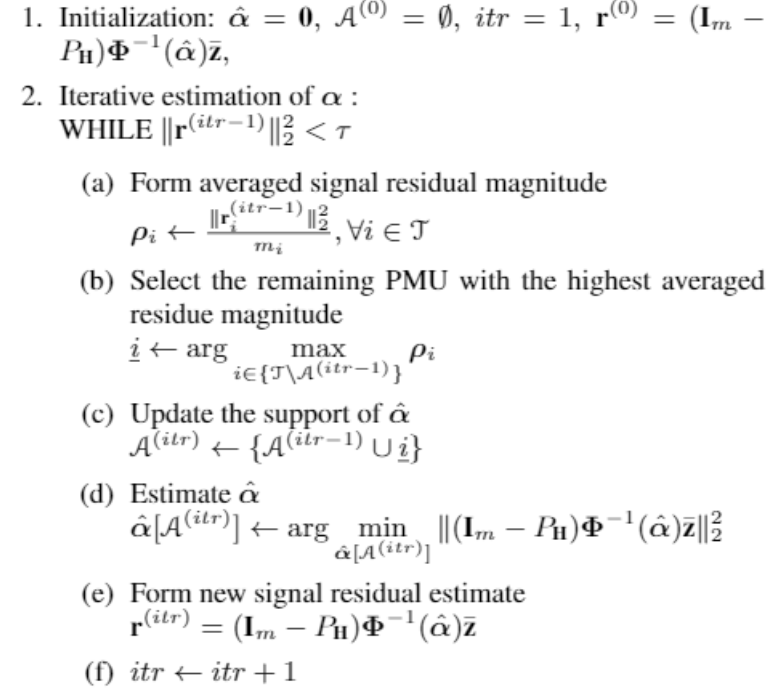 Gradient descent
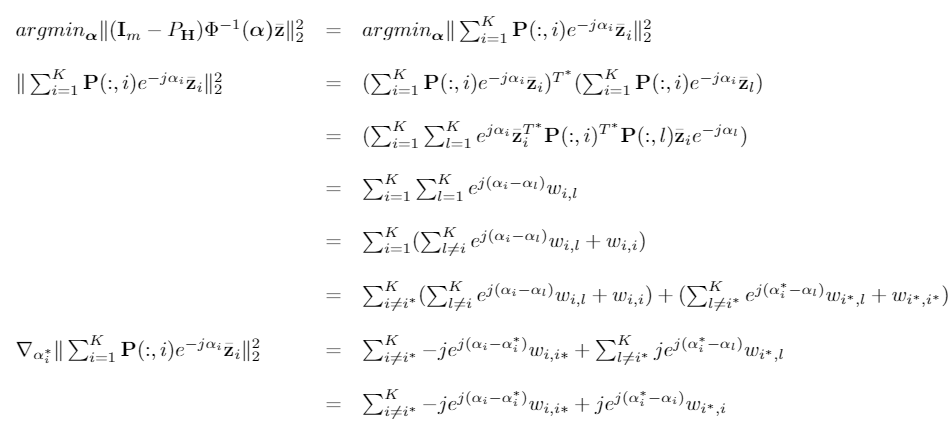 Results – observable network
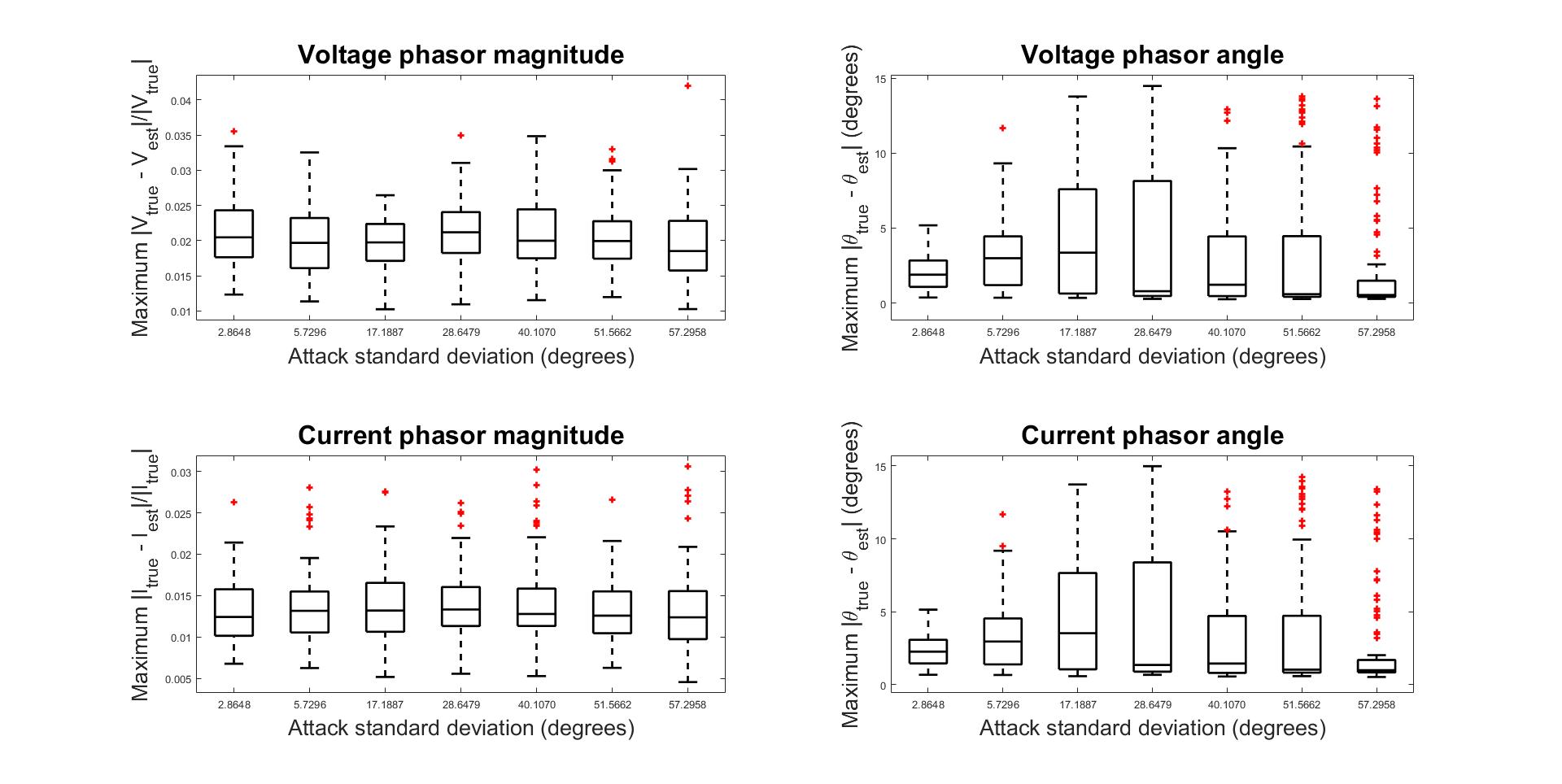 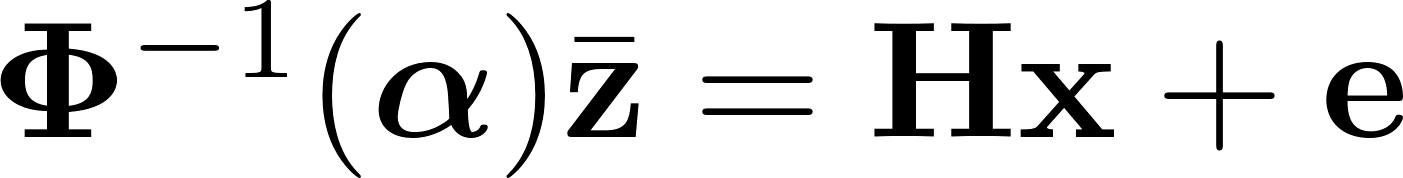 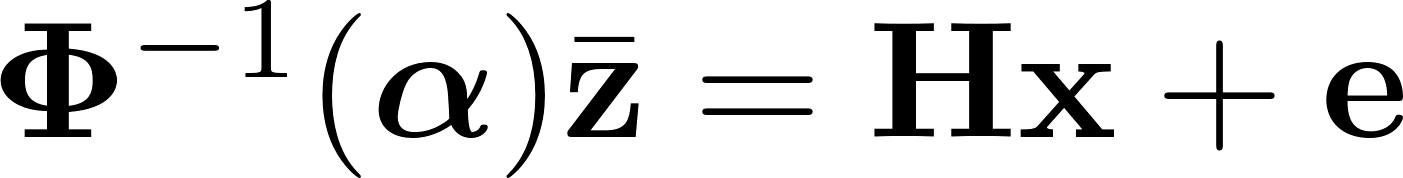 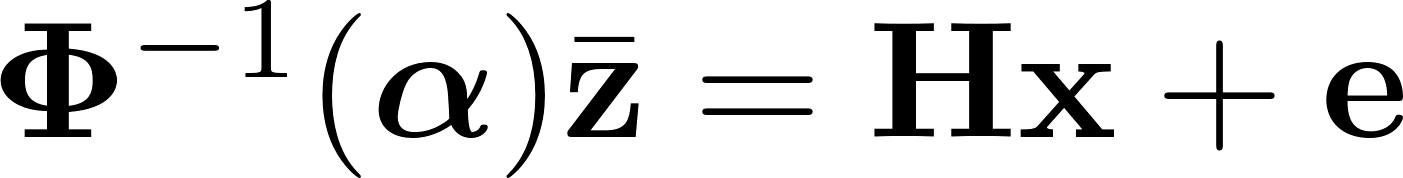 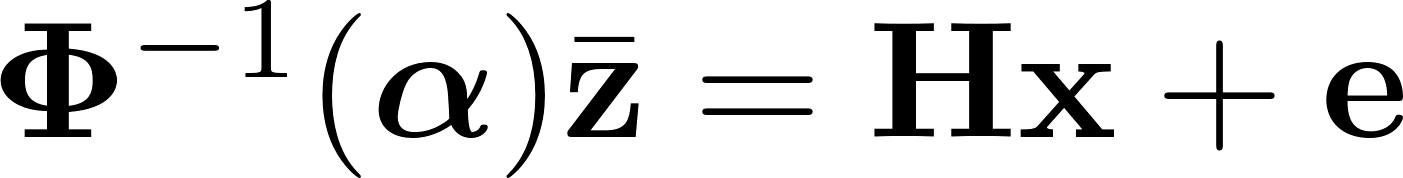 [Speaker Notes: Observability through PMUs is a luxury]
Results – observable network
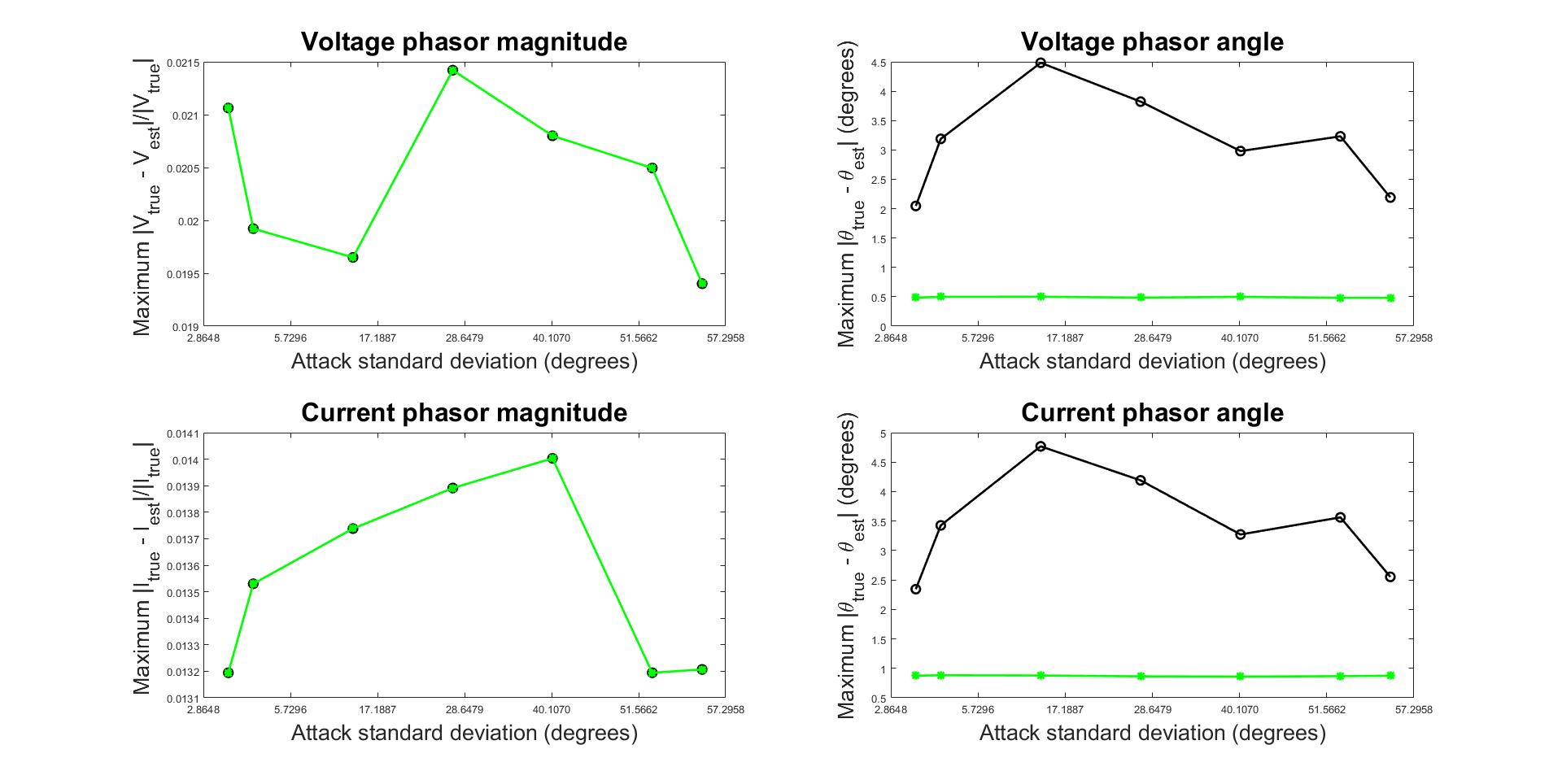 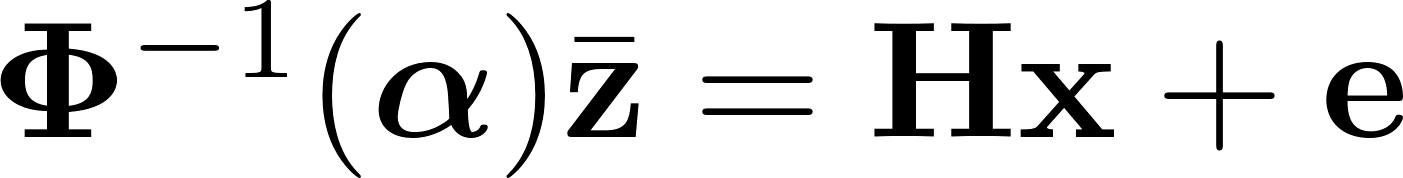 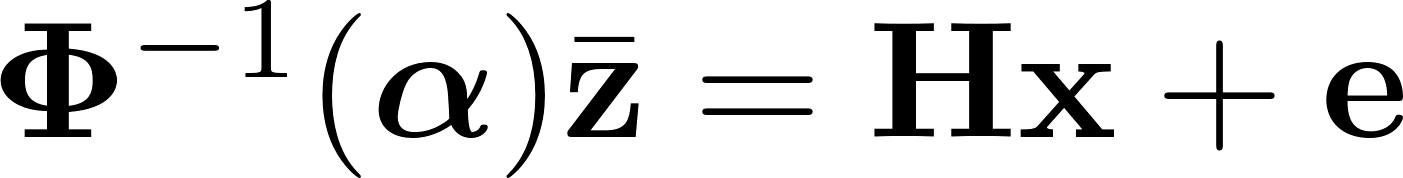 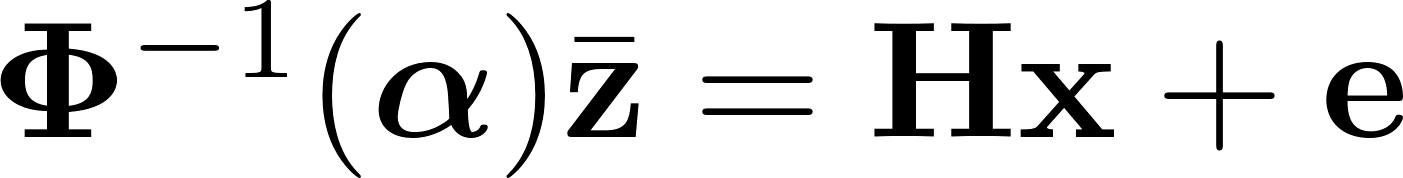 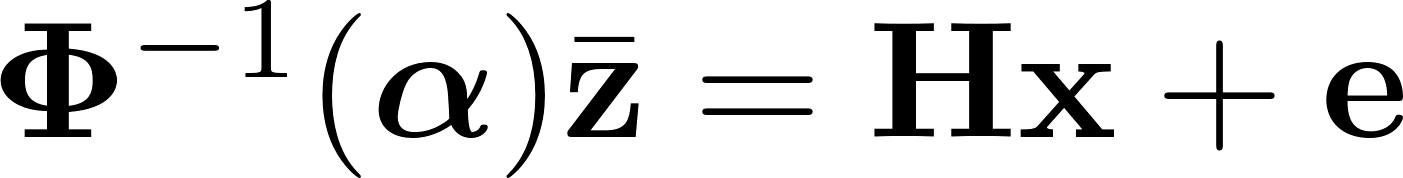 Results – unobservable network
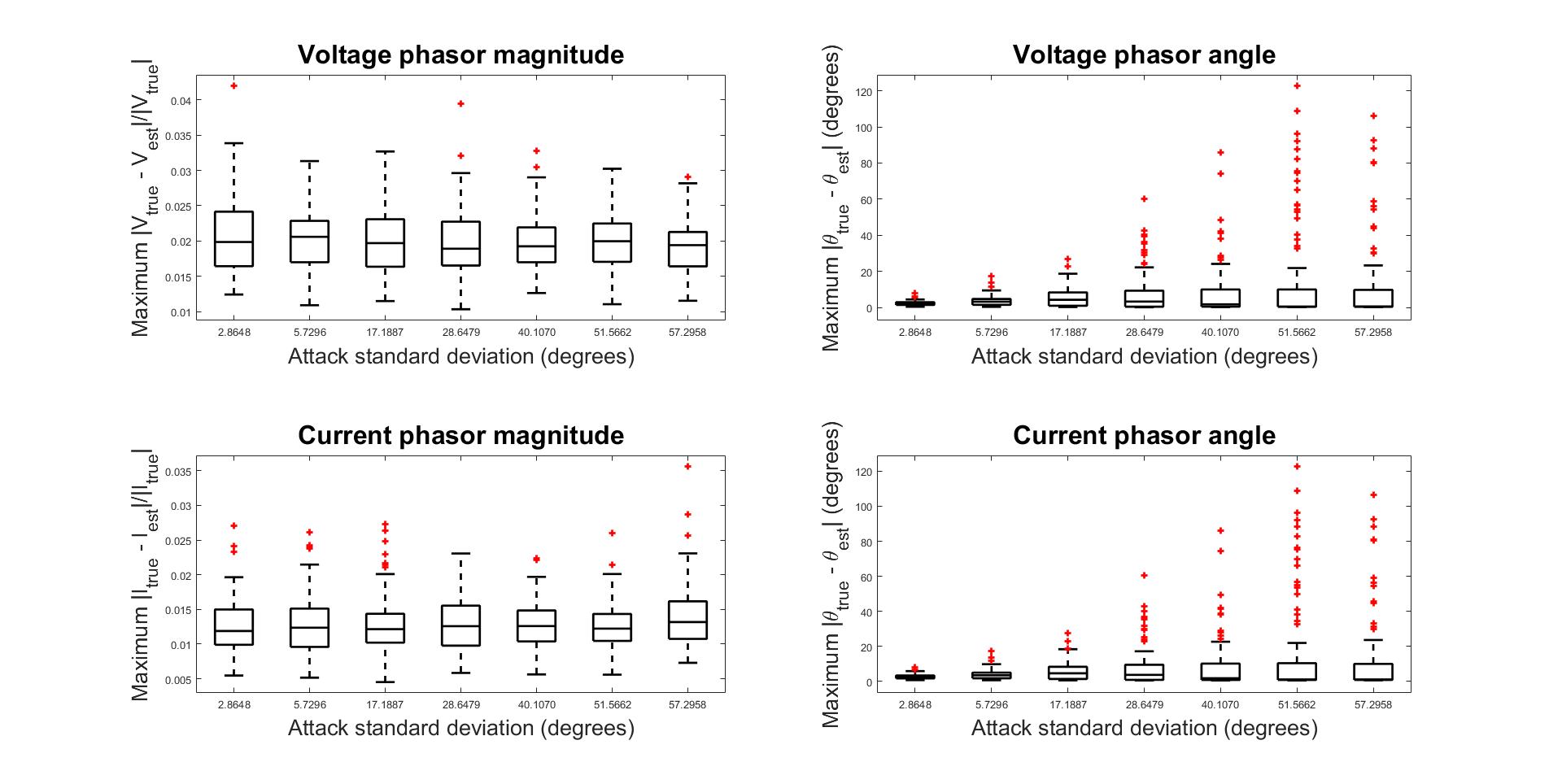 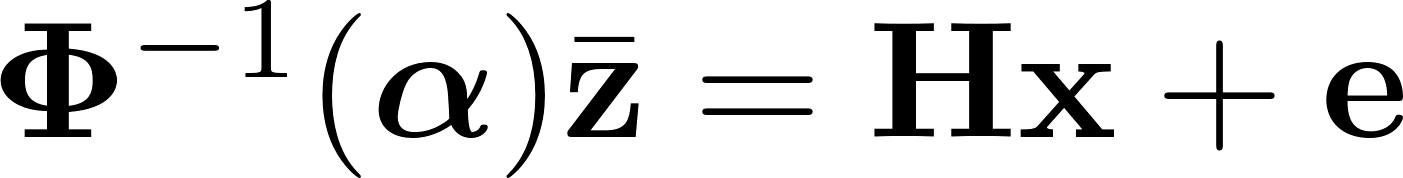 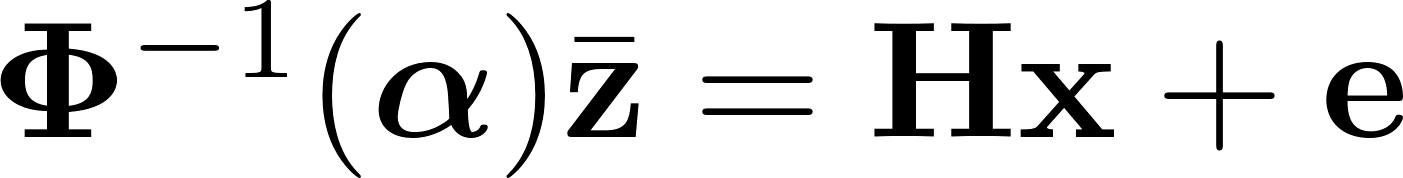 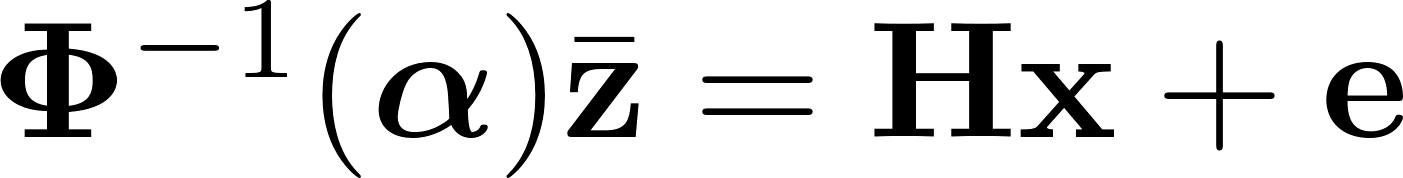 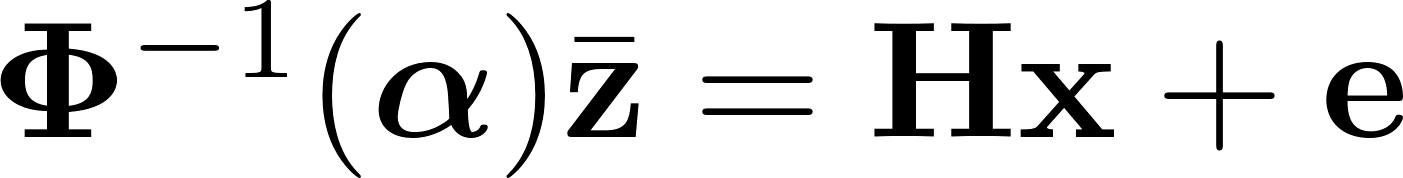 [Speaker Notes: Observability through PMUs is a luxury]
Results – unobservable network
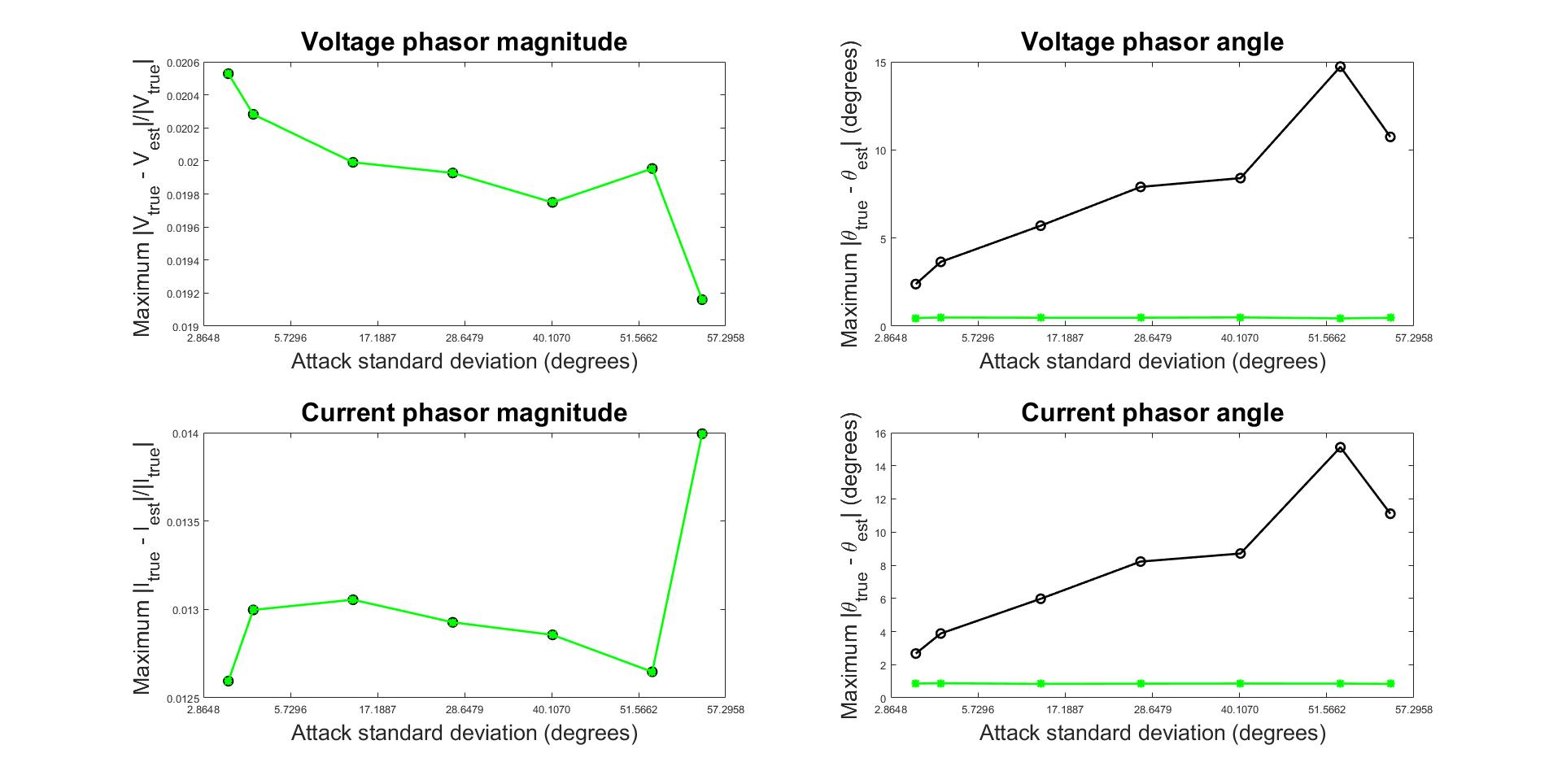 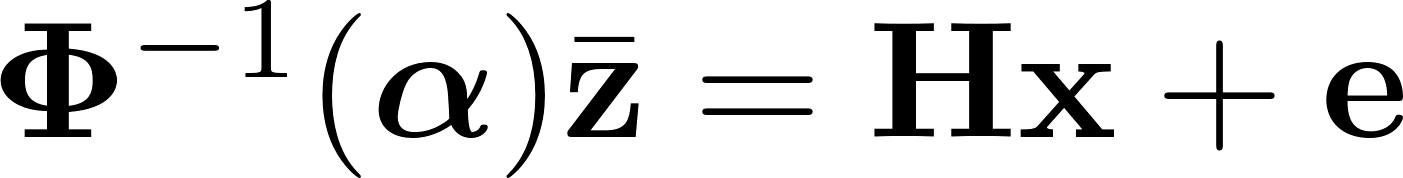 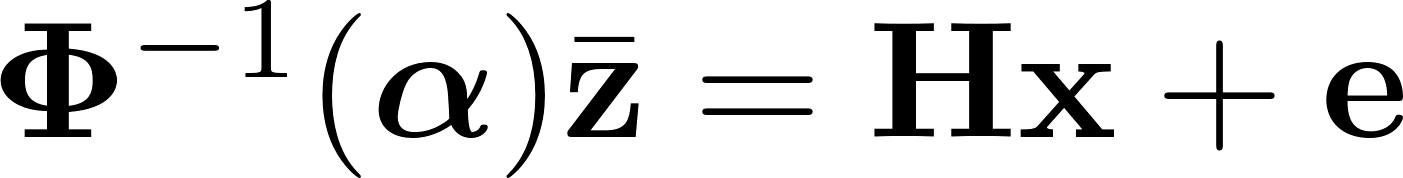 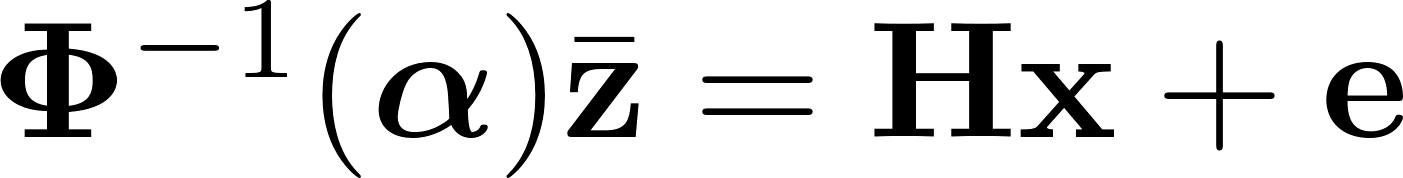 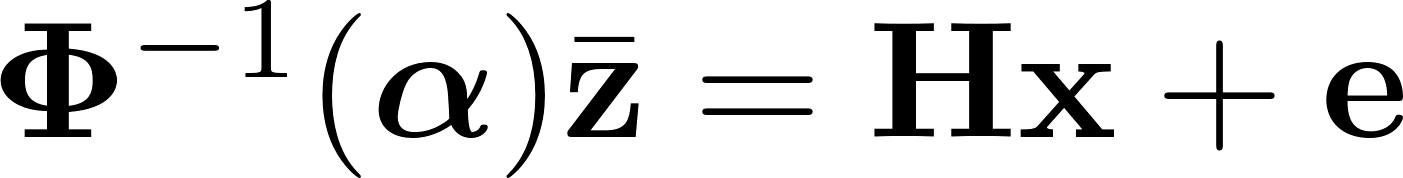 Results – observable network
Outliers
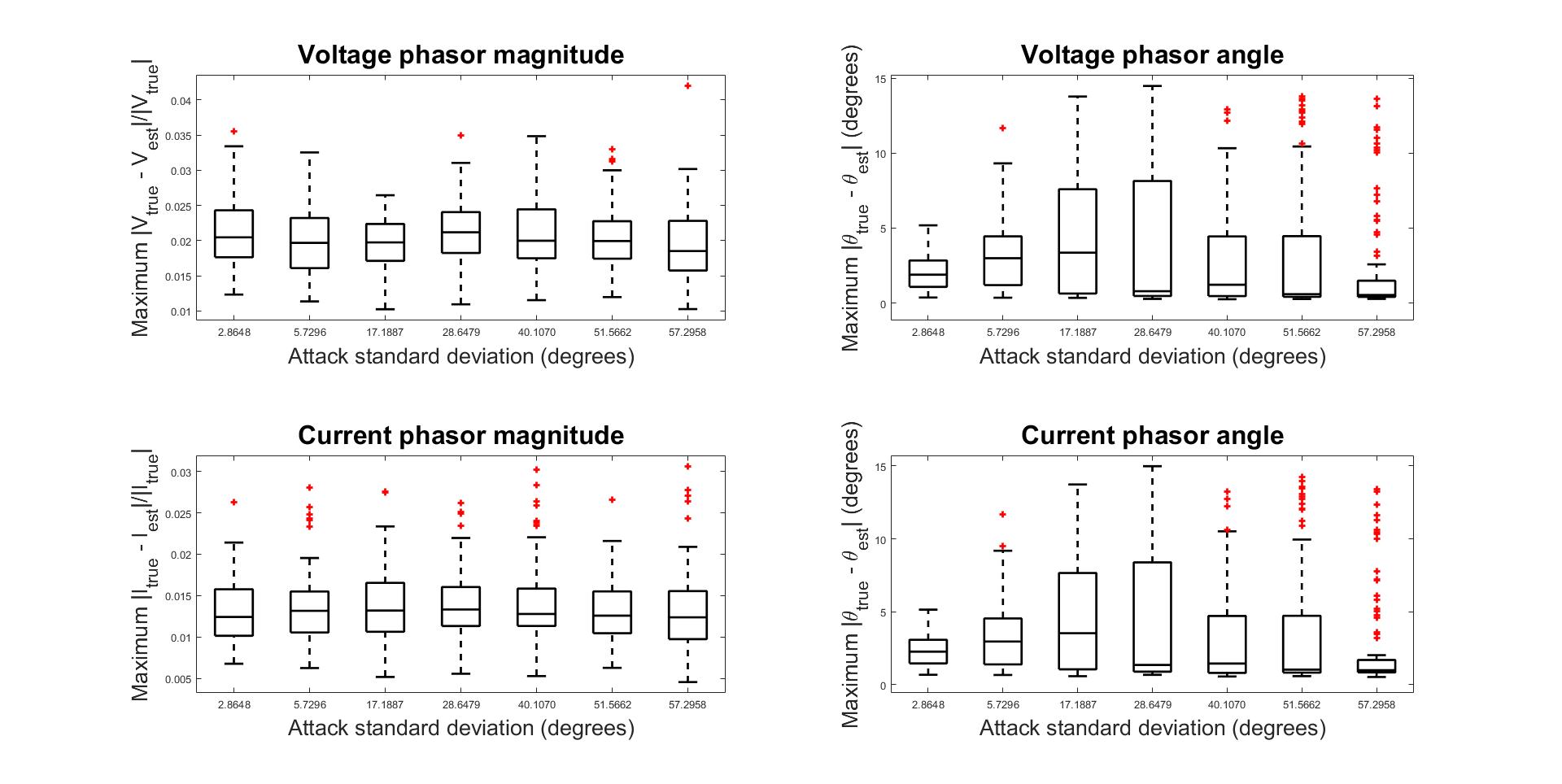 Maximum point which is not an outlier
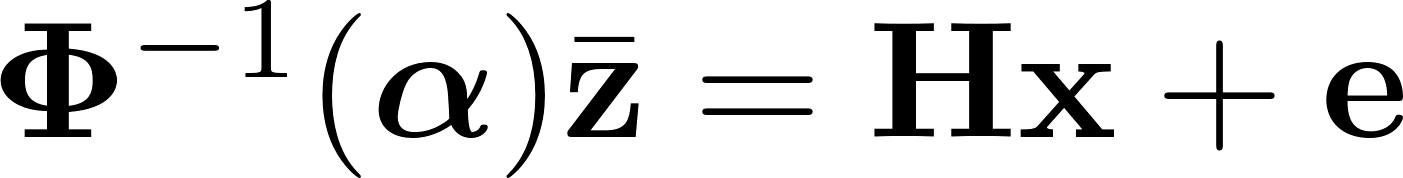 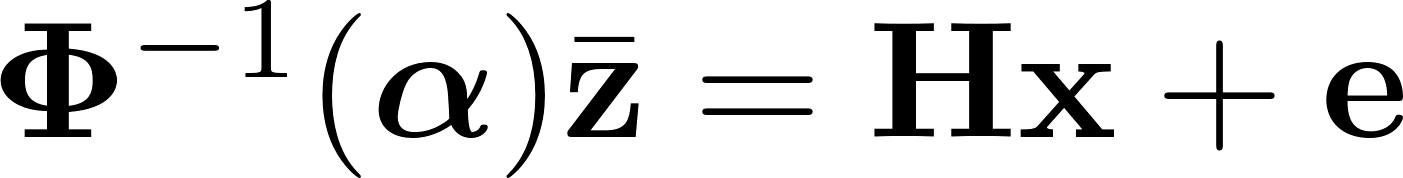 Maximum absolute angle error (degrees)
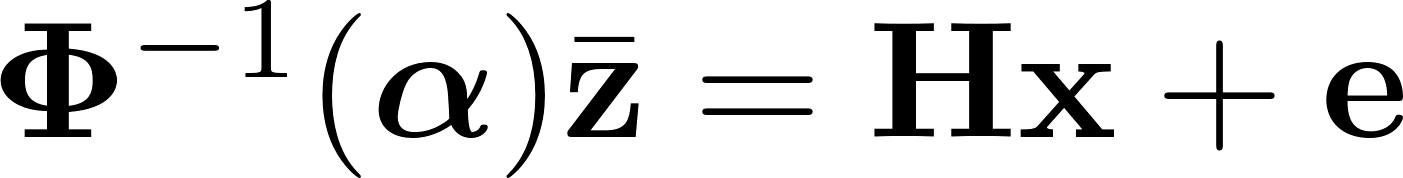 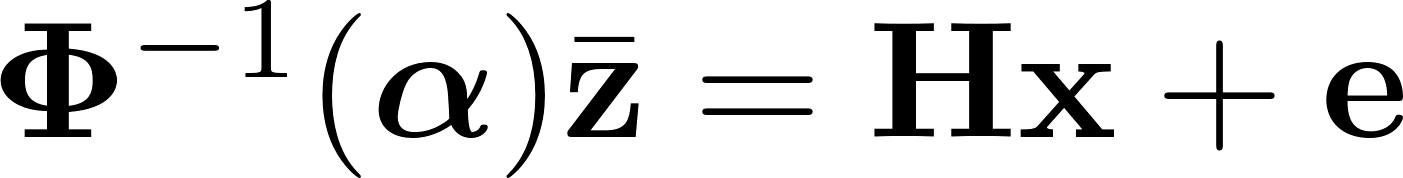 Minimum point which is not an outlier
Outliers
[Speaker Notes: We randomly attacked two PMUs in the region C. 

The attack was formed as a gaussian distribution with zero mean and a non zero standard deviation. The plot here shows the recovery performance in terms of the maximum absolute angle error happened in the network as we increase the attack standard deviation for 100 monte carlo runs . These plots are box plots, the legend here shows how to read these plots. ….]
Results – unobservable network
Outliers
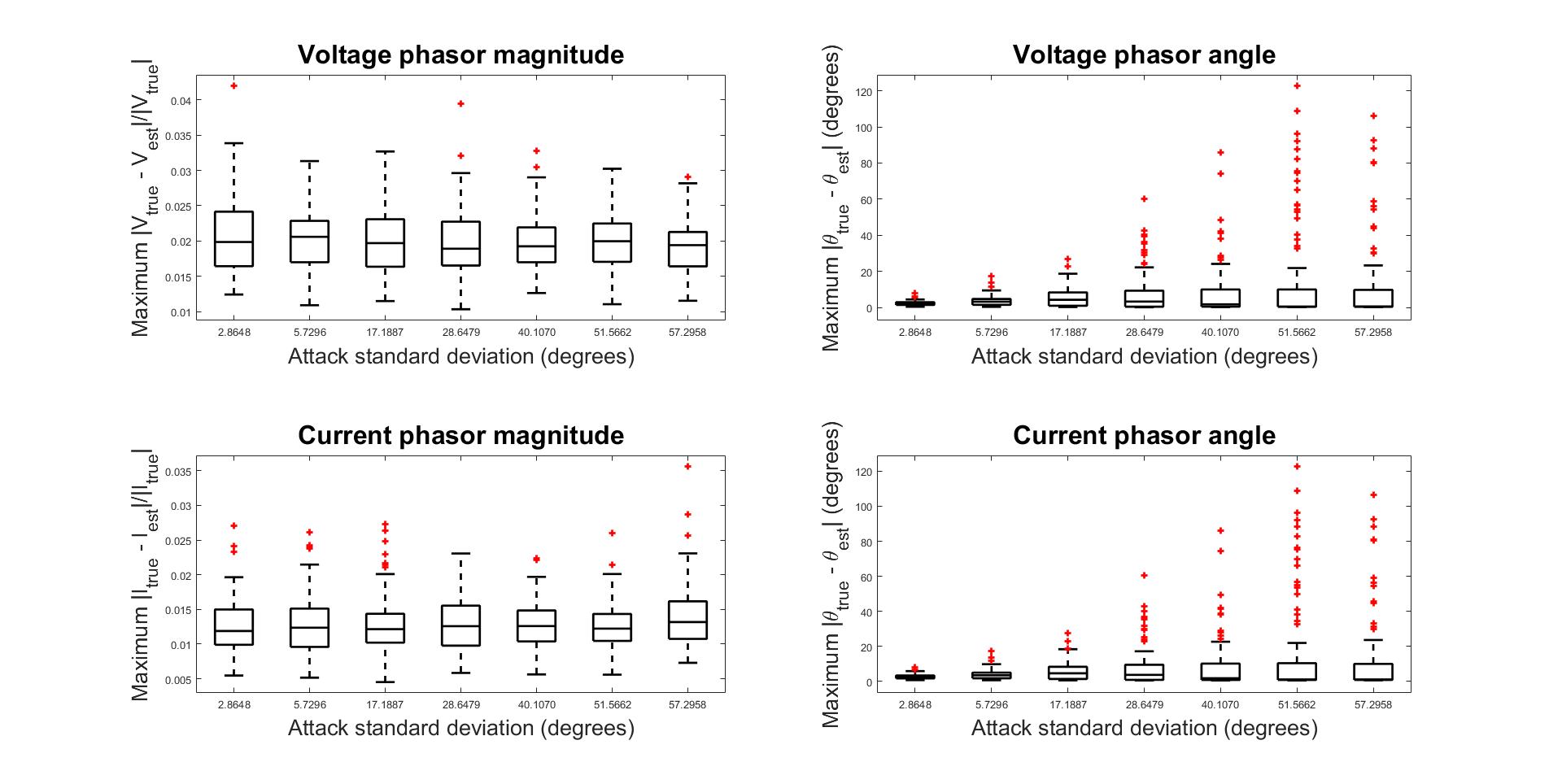 Maximum point which is not an outlier
Maximum absolute angle error (degrees)
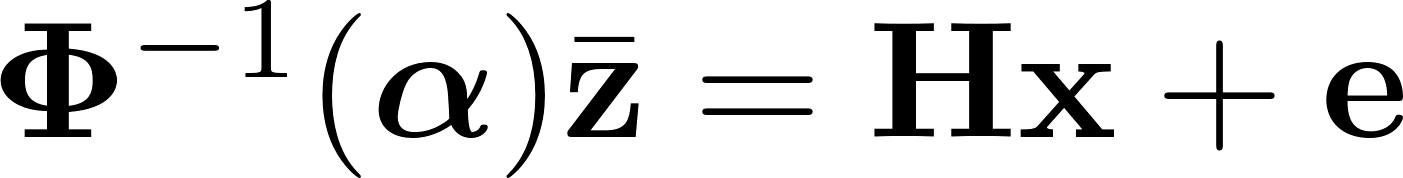 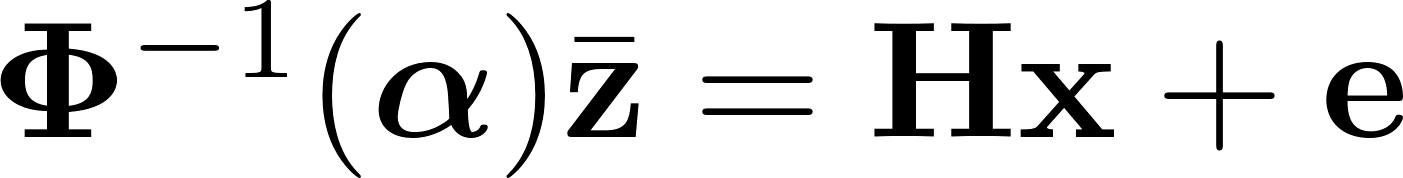 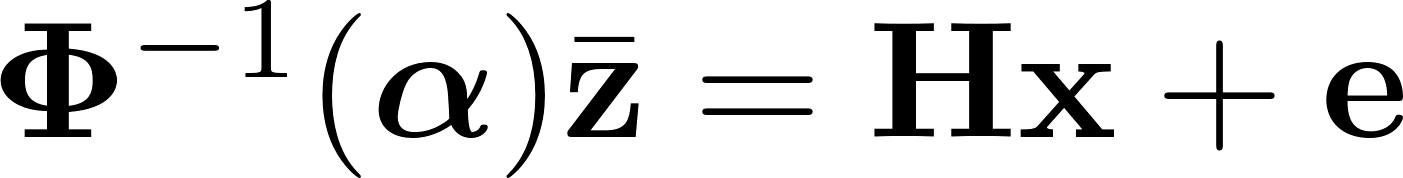 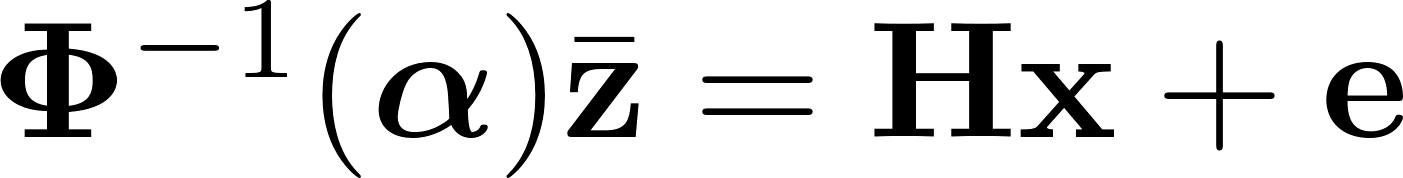 Minimum point which is not an outlier
Outliers